DEKÜBİT ÜLSERLERİNE YAKLAŞIM
KTÜ TIP FAK. AİLE HEKİMLİĞİ A.B.D.
ARAŞ.GÖR.DR.GİZEM BAL
07.06.2022
Amaç
Dekübit ülserleri patofizyolojisi, etiyolojisi ve risk faktörleri, evrelemesi, ayırıcı tanılar ,tedavisi ve önlenmesi konusunda bilgi vermek
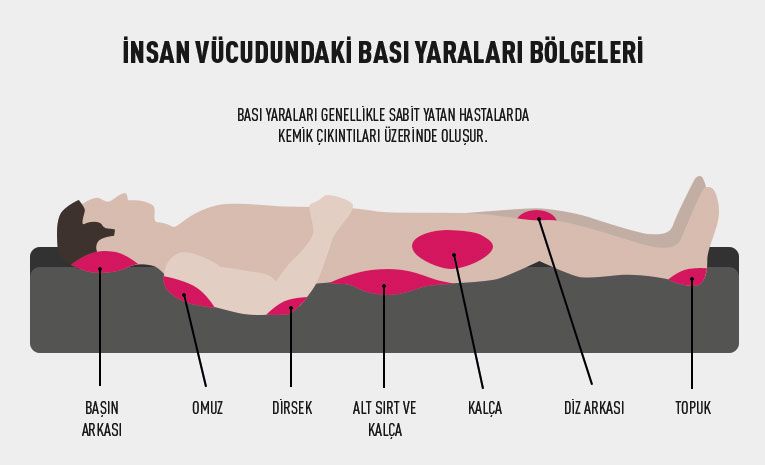 Sunum planı
TANIMLAR VE TERMİNOLOJİ 
ETİYOPATOGENEZ
RİSK FAKTÖRLERİ
RİSK TAHMİNİ
EVRELEME
AYIRICI TANI
TEDAVİ VE ÖNLEME
TANIM
Decumber=uzanmak, yatmak
Uzun süreli basınç maruziyeti sonucu ciltte ve\veya cilt altında lokalize doku hasarı
Basınca bağlı cilt ve yumuşak doku yaralanmaları, makaslama kuvveti  ile birlikte basınç veya basıncın bir sonucu olarak, genellikle bir kemik çıkıntı üzerinde (örn. sakrum, kalkaneus, ischium) deride ve/veya alttaki dokuda lokalize hasar bölgeleridir.
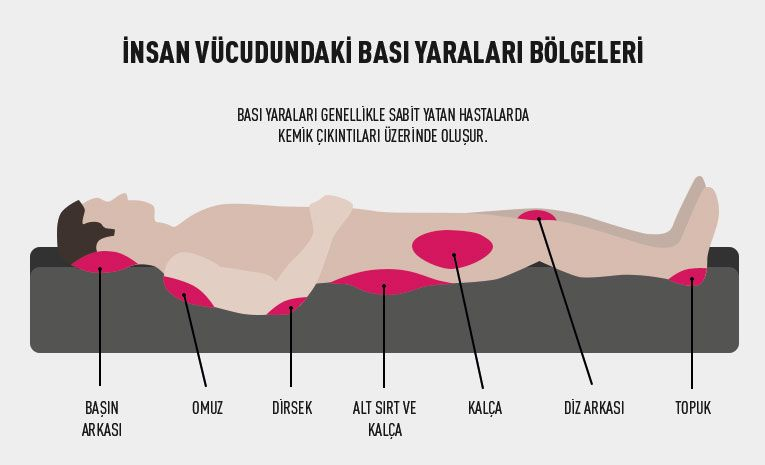 tanım
Yüzeysel cilt, derin dokulara göre basınca bağlı hasara karşı daha dayanıklıdır ve bu nedenle dış görünüm, hasarın boyutunu olduğundan daha az yansıtabilir.
Lezyonlar tipik olarak hareketsizlikle (yatağa bağlı veya sandalyeye bağlı kişiler) ilişkilidir
Ancak aynı zamanda uygun olmayan alçılardan veya diğer tıbbi ekipman ve  cihazlardan da kaynaklanabilir. Tıbbi cihazlar ayrıca mukozal basınç yaralanmasına da neden olabilir.
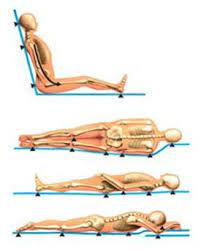 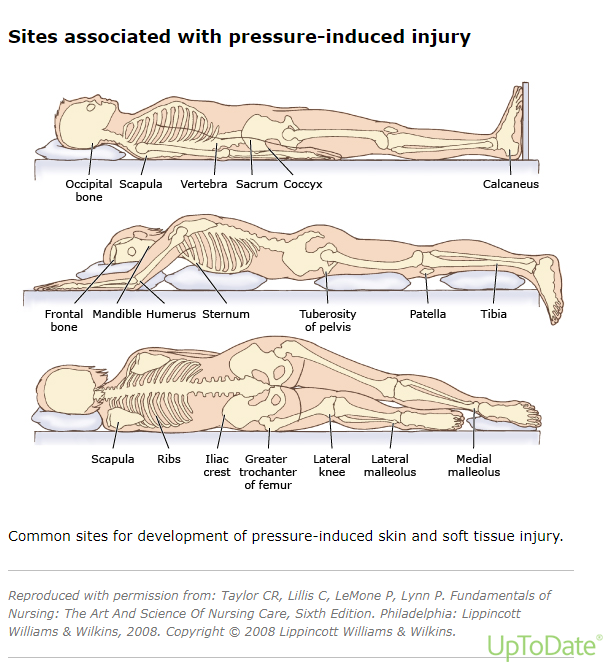 [Speaker Notes: asınca bağlı cilt ve yumuşak doku yaralanmasının gelişimi için ortak alanlar.]
TERMİNOLOJİ
Yüzeysel neme bağlı lezyonlar, bir kemik çıkıntısı üzerinde yer alsalar bile, basınç yaralanmaları olarak etiketlenmemeli ve cilt yırtıkları, bant yanıkları, perineal dermatit veya ekskariasyon da olmamalıdır.

Ulusal Basınç Yaralanmaları Danışma Paneli (NPIAP) sisteminde, basınç nedeniyle daha düşük derecelerde cilt hasarının cilt ülserasyonu ile ilişkili olmayabileceği, derin doku basıncı yaralanmasının üstte cilt ülserasyonu olmadan da meydana gelebileceği gerçeğini kabul etmek için "PRESSURE ULCER" yerine "PRESSURE INJURY " teriminin kullanımını destekleyen değişiklikler yapılmıştır.
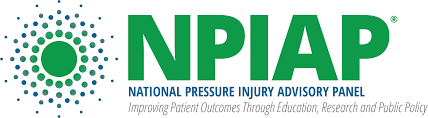 ETİYOPATOGENEZ
Etkilenen bölgedeki basınca bağlı kan akımının kesilmesi ve hipoksi

Kapiller yatakta arteryel tarafta 32-34 mmHg olan basınç, venöz tarafta 12-14 mmHg’dır. Arteriyoler ve venüller uçtaki basınç gradiyenti doku perfüzyonunu sağlamaktadır.

Bası nedeniyle kapiller dolaşımın bozulması, hipoksiye neden olarak yara oluşumunu başlatmaktadır
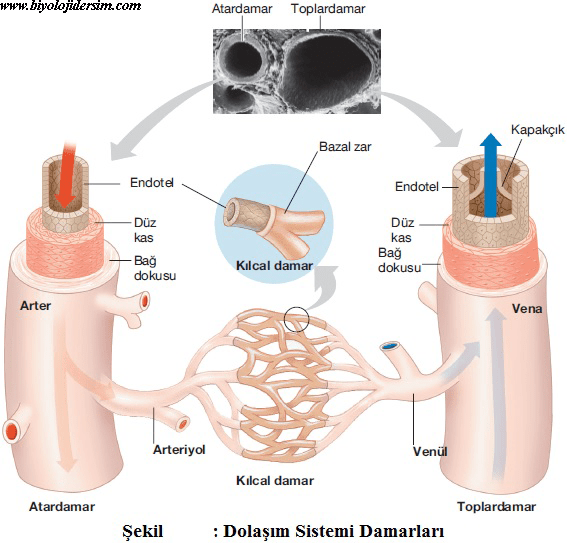 ETİYOPATOGENEZ
Bir kişinin sırtüstü pozisyonda vücut kemik çıkıntılarına yansıyan basıncı 40-60 mmHg iken, otururken 75 mmHg’dır. 
İmmobil bir hastanın 2 saatten fazla aynı pozisyonda kalması bası yarası için yeterlidir.
 70 mmHg’yı aşan 2 saat süreli basınçlar ise geri dönüşümsüz doku hasarı ile sonuçlanır.
 Dokuların basınca bağlı yaralanma duyarlılıkları farklıdır. 
Kas > subkutan doku > dermis
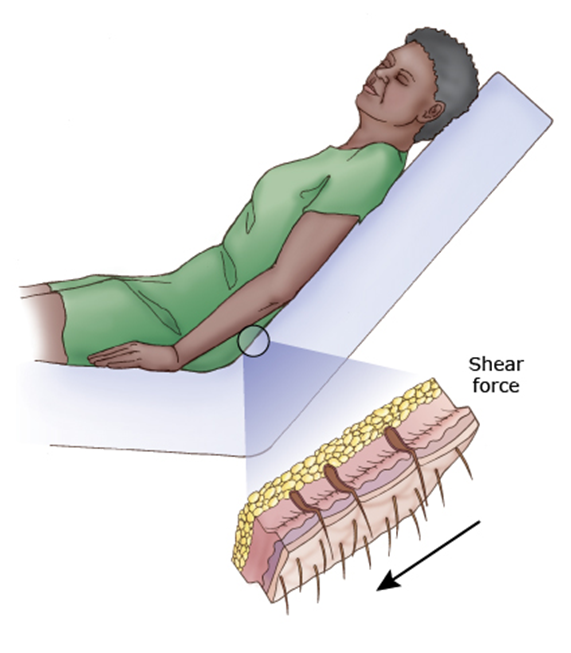 RİSK FAKTÖRLERİ
EKSTRENSEK RİSK FAKTÖRLERİ
İNTRENSEK RİSK FAKTÖRLERİ
VÜCUT AĞIRLIĞI
İmmobilite
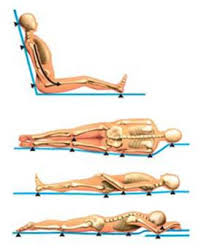 En önemli risk faktörüdür !
Spontan gece vücut hareketlerinin olmaması ile ilişkilidir. 

 Spastisite 

 Kontraktür
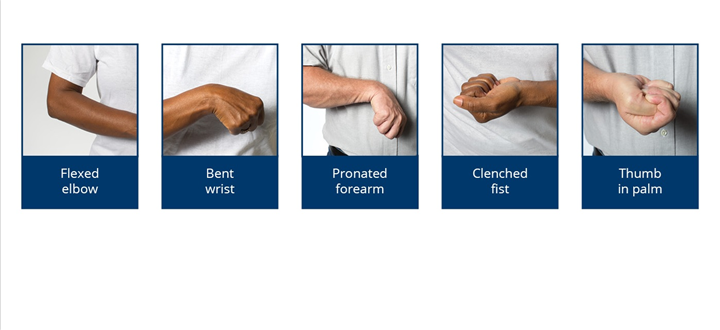 Azalmış doku perfüzyonu
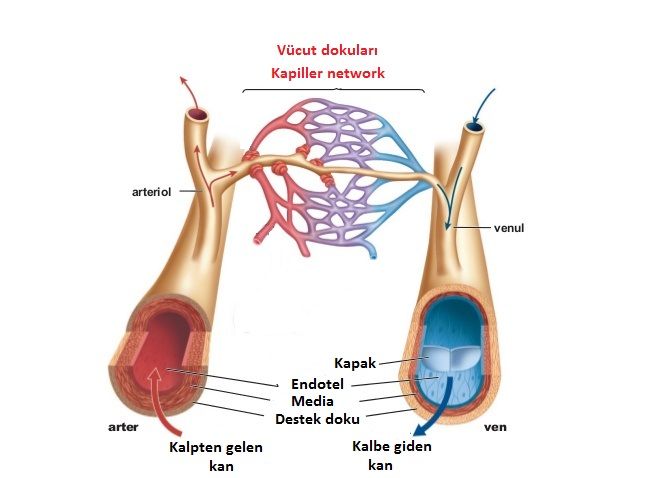 Doku hipoksisi veya basınca yanıt olarak kan akımının yeterince sağlanamaması 
 Volüm kaybı 
 Hipotansiyon 
 Vazomotor yetmezlik
 Vazokonstriksiyon (şoka, kalp yetmezliğine veya ilaçlara sekonder) 
 Aterosklerotik periferik arter hastalığı 

Doku perfüzyonu azaldığında             2 saatten uzun süreli bası  geri dönüşümsüz doku hasarı
Malnutrisyon
Kronik katabolik bir süreç 

Protein ve kalori alımının artırılması özellikle evre 3 ve 4 bası yarasında önemli 

Hipoalbüminemi klinikte sık görülse de beslenmenin en güçlü belirleyicisi hastanın yeterli besin alabilmesi ve kilosunu koruyabilmesidir.
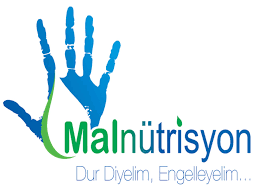 Duyu kaybı
Hastalar uzun süreli basıdan kaynaklanan ağrı veya rahatsızlığı algılayamazlar
Deliryum 
Spinal kord hasarı 
Nöropati 
Demans
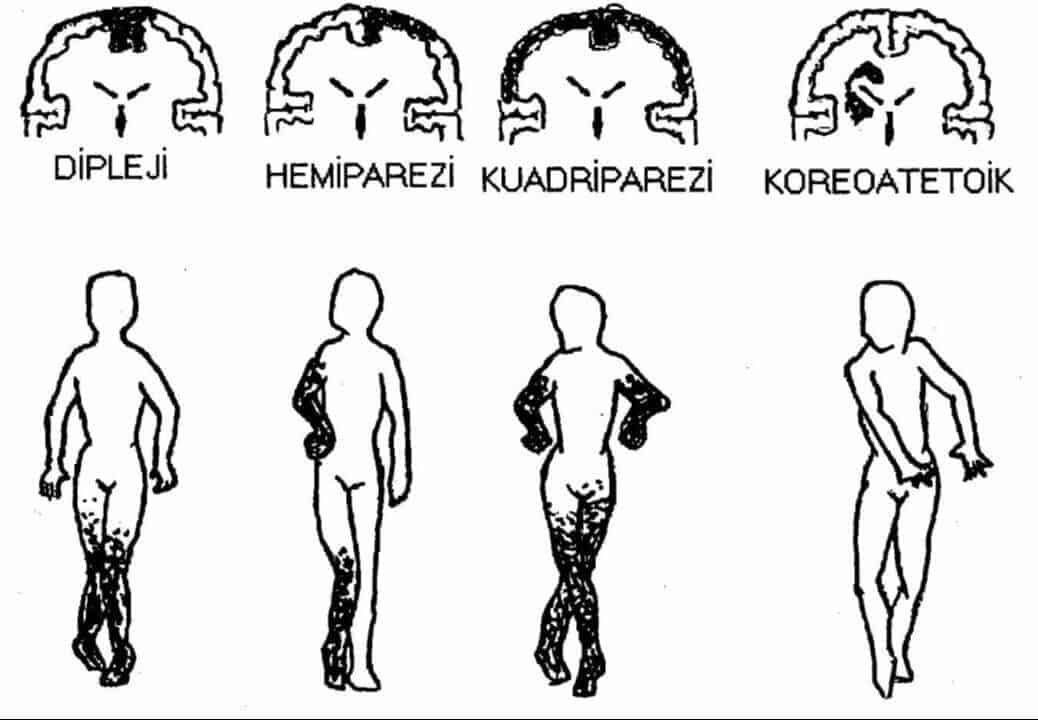 İnkontinans
Yaşlı hastalarda idrar ve gaita inkontinansı maserasyona neden olarak dekübit ülseri gelişimine neden olmaktadır. 
Bazı çalışmalar inkontinanslı hastaların beş kat daha yüksek risk taşıdığını göstermektedir. 
Ulusal bir araştırmada bakımevinden taburcu edilen, inkontinansı olan hastaların %94 ünün yatağa bağımlı hale geldiği ve dekübit ülseri geliştiği görülmüştür.
Zappolo, A. Discharges from nursing homes. National Nursing Home Survey Hyattsville, MD: US Department of Health and Human Services, 1981.
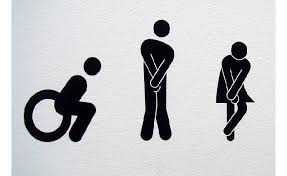 RİSK FAKTÖRLERİ
Prospektif bir çalışmada aktivite kısıtlılığı olan 286 hastada evre 1 dekübit ülseri, lenfopeni, immobilizasyon, kuru sakral deri ve azalmış vücut ağırlığı varlığı, evre 2 veya daha ileri dekübit ülseri gelişimi ile ilişkili bulunmuş ve bu faktörlerin üç veya daha fazlasının varlığında hastaların %13’ünde dekübit ülseri geliştiği görülmüştür.







Allman RM, G. P., Patrick MM, Burst N, Bartolucci AA. "Pressure ulcer risk factors among hospitalized patients with activity limitation.".
RİSK FAKTÖRLERİ
Uzun süreli bakım alan 1524 hasta üzerinde yapılan bir çalışmada, hastaların %29’unda 12 haftalık süre içinde yeni bası yarası geliştiği gözlenmiş. 
Hastalığın başlangıçtaki şiddetinin artması, 
Önceki bası yarasının varlığı ve niteliği, 
Belirgin kilo kaybı, 
Oral alım zorluğu, 
Katater kullanımı  
gibi faktörler yeni basınç ülseri gelişimiyle ilişkili bulunmuştur. 


Horn SD, B. S., Ferguson ML, Smout RJ, Bergstrom N, Taler G, Cook AS, Sharkey SS, Voss AC "The National Pressure Ulcer Long-Term Care Study: pressure ulcer development in long-term care residents."
Risk faktörleri
60 yaş üstü ayakta tedavi edilen ve 40 aya kadar takip edilen 12,650 poliklinik hastası ile yapılan bir çalışmada; 
ileri yaş, 
erkek cinsiyet, 
uzun süreli bakım, 
önceki dekübit ülseri öyküsü, 
diyabet, 
düşme, 
katarakt, 
böbrek yetmezliği ve periferik arter hastalığı 
yeni bir basınç ülseri oluşması ile ilişkili bulunmuştur.
Takahashi PY, C. A., Cha SS "Risk factors for pressure ulceration in an older community-dwelling population."
Risk tahmini
Risk altındaki hastaları belirleme


Kapsamlı bir öykü ve fizik muayene 


Düzenli günlük izlem ve cilt muayeneleri
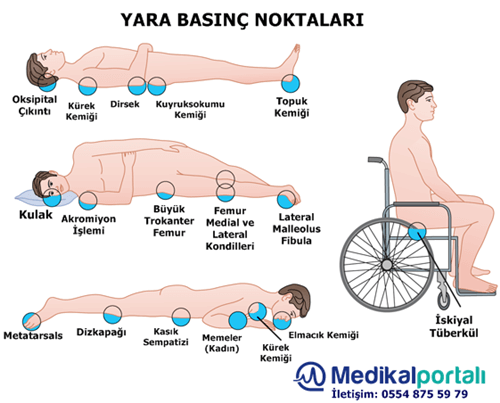 RİSK TAHMİNİ
Risk altındaki hastaları belirlemek, basınca bağlı cilt ve yumuşak doku yaralanmalarını önlemenin merkezinde yer alır. 

 Kapsamlı bir öykü ve fizik muayene, potansiyel olarak düzeltilebilir predispozan faktörleri tanımlamalıdır. 

Hastanın klinik durumundaki herhangi bir değişikliği belirlemek için düzenli takip gereklidir 

Basınca bağlı cilt hasarının erken kanıtını tespit etmek için günlük cilt muayeneleri yapılmalıdır. 

Ölçülen risk seviyesine bağlı olarak, belirli müdahaleler daha sonra başlatılabilir veya buna göre değiştirilebilir.
Risk tahmini
Çeşitli kurumların yönergeleri, risk tahmin araçlarının kullanımını teşvik etmiştir 
Ulusal Basınç Yaralanmaları Danışma Paneli (NPIAP) 

Avrupa Basınç Ülseri Danışma Paneli (EPUAP) 


Basınca bağlı yaralanmaların önlenmesinde risk değerlendirmesinin kullanımı için yayınlanan kılavuzlar mevcuttur.
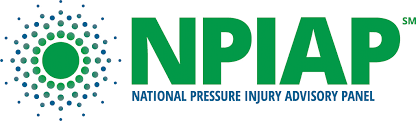 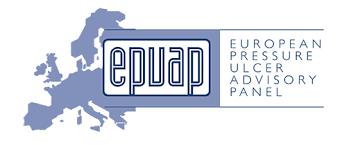 Risk tahmini
RİSK DEĞERLENDİRME ÖLÇEKLERİ
 Braden Risk Değerlendirme Ölçeği 
 Norton Risk Değerlendirme Ölçeği 
 Bates-Jensen Yara Değerlendirme Ölçeği 
 Waterlow Risk Değerlendirme Ölçeği 
 Buçh Pediatrik Basınç Yarası Risk Tanılama Aracı 
 Suriadi ve Sanada Basınç Yarası Risk Değerlendirme Ölçeği

 Ülkemizde en sık Braden Risk Değerlendirme Ölçeği kullanılmaktadır
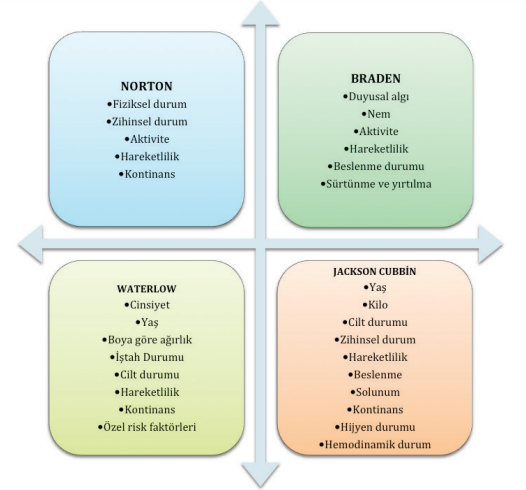 Risk tahmini
NORTON ÖLÇEĞİ 
Norton ölçeği, hastaları beş alt ölçeğin her birinde derecelendirmek için 1'den 4'e kadar bir puanlama sistemi kullanır 
fiziksel durum
zihinsel durum
aktivite
mobilite 
inkontinans
<14 puan, yüksek riskin göstergesidir.

BRADEN ÖLÇEĞİ 
Braden ölçeği, hastaları altı alt ölçekte değerlendirir 
duyusal algılama
 nemlilik
 aktivite
 hareketlilik
 beslenme 
 sürtünme\yırtılma kuvveti
 1 ile 3 veya 4 arasında değişen puanlar kullanır
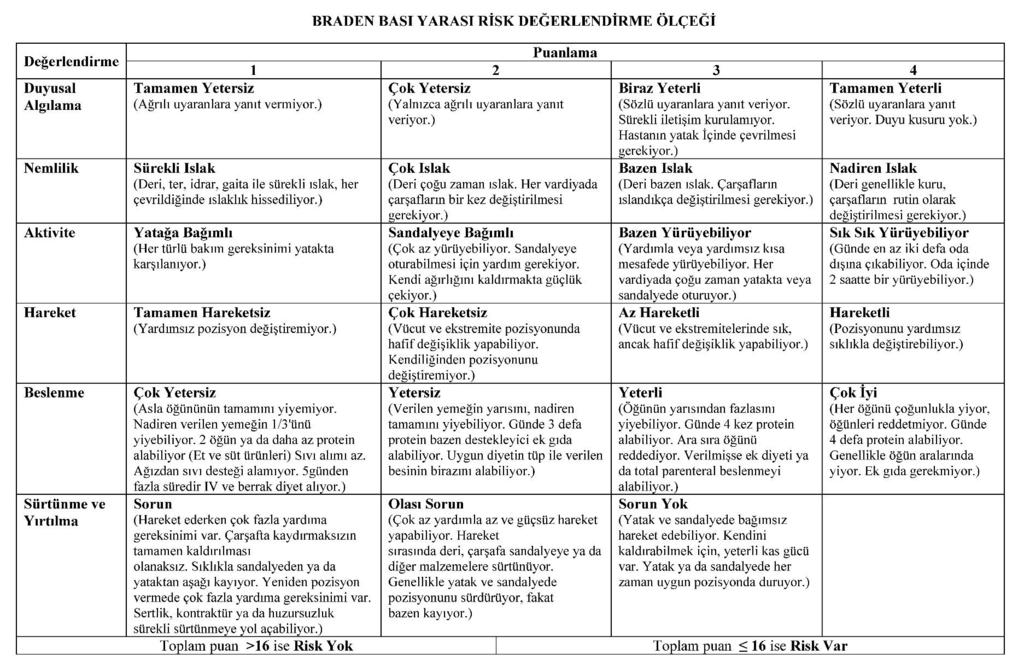 Risk tahmini
Braden skalası Puanlama (6-23 arasında) 
19-23 puan risk yok 
15-18 puan hafif risk 
13-14 puan orta risk 
10-12 puan yüksek risk
 6-9puan  çok yüksek risk
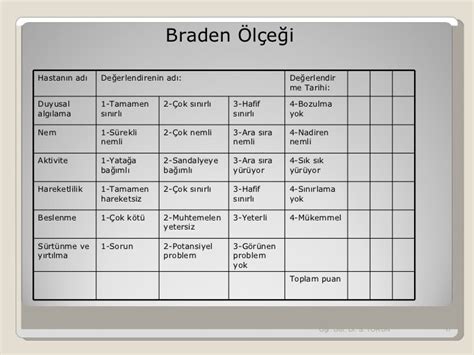 evreleme
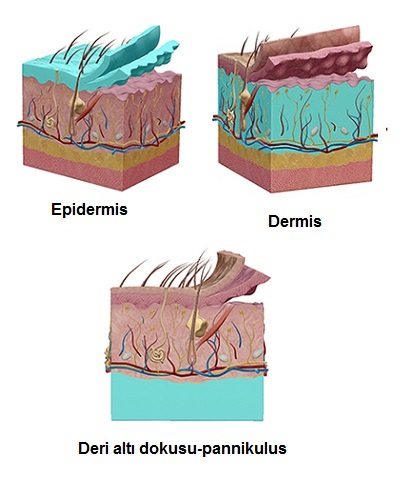 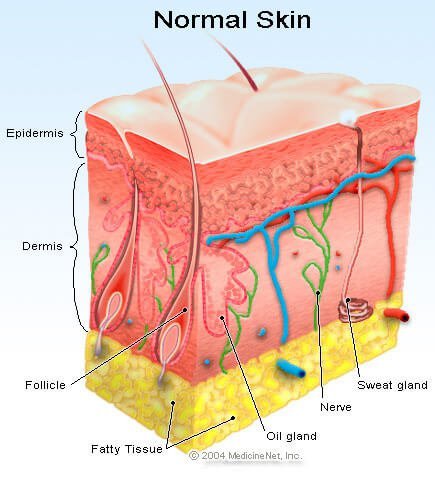 EVRELEME
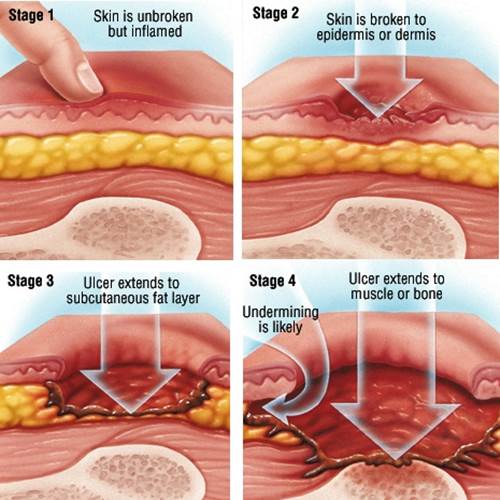 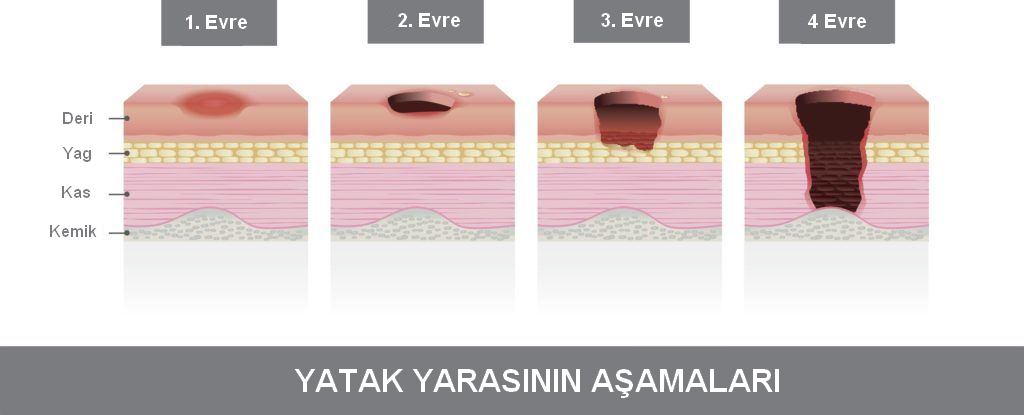 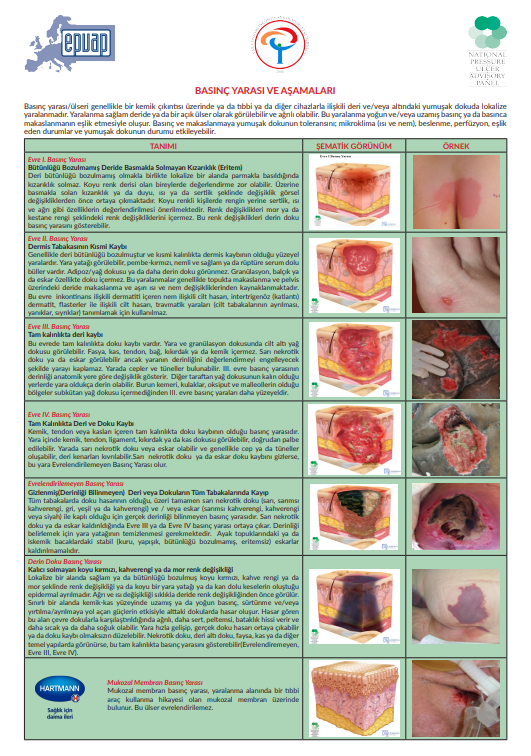 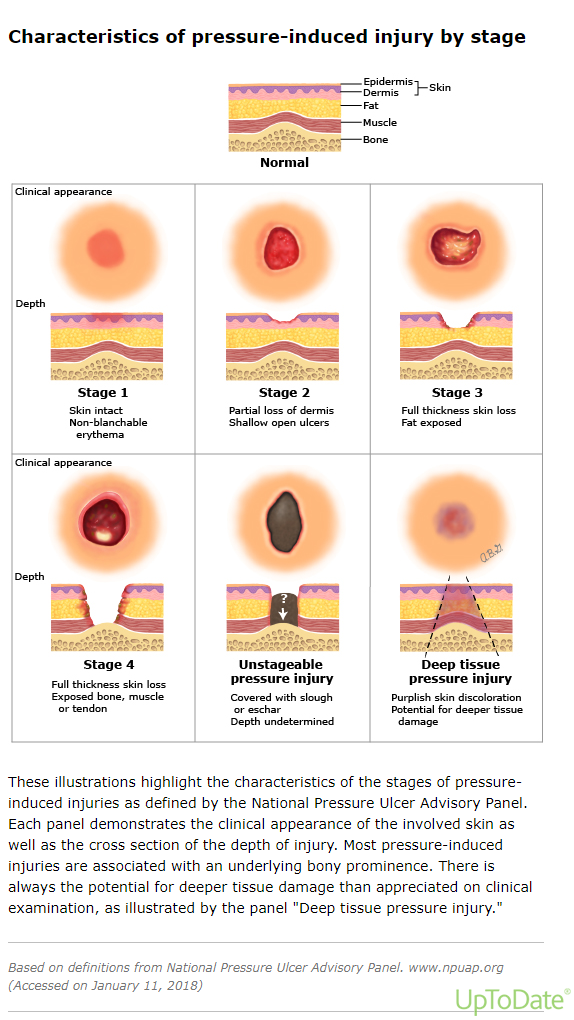 [Speaker Notes: Her panel, etkilenen derinin klinik görünümünü ve ayrıca yaralanma derinliğinin kesitini gösterir. Basınca bağlı yaralanmaların çoğu, altta yatan bir kemik çıkıntısı ile ilişkilidir. "Derin doku basınç yaralanması" panelinde gösterildiği gibi, her zaman klinik muayenede tahmin edilenden daha derin doku hasarı potansiyeli vardır.]
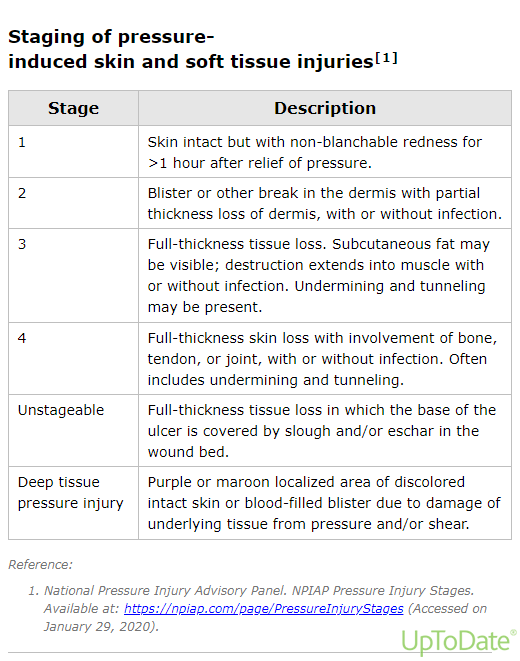 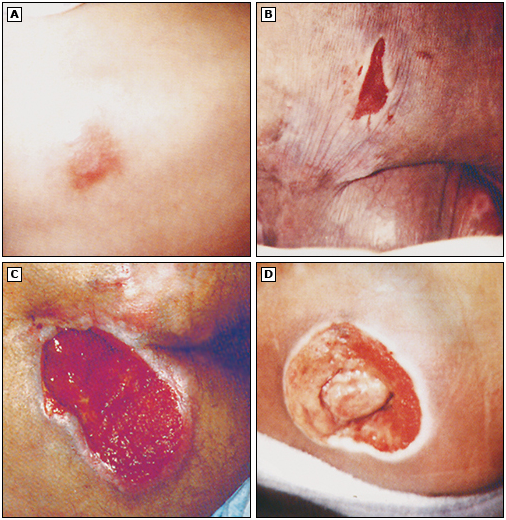 [Speaker Notes: 1--Cilt sağlam, ancak basıncın uzaklaştırılmasından sonra >1 saat boyunca solmayan kızarıklık.
2--Enfeksiyonlu veya enfeksiyonsuz, dermiste kısmi kalınlık kaybı olan dermiste kabarcık veya diğer kırılma.
3--Tam kalınlıkta doku kaybı. Deri altı yağ görülebilir; yıkım, enfeksiyonlu veya enfeksiyonsuz kas içine uzanır. Zayıflama ve tünelleme mevcut olabilir.
4--Enfeksiyonlu veya enfeksiyonsuz kemik, tendon veya eklem tutulumu ile birlikte tam kalınlıkta cilt kaybı. Genellikle zayıflatma ve tünel açmayı içerir.
Evrelendirilemeyen---Ülser tabanının yara yatağında kabuk ve/veya eskar ile kaplandığı tam kalınlıkta doku kaybı.
Derin doku hasasrı--Mor veya kestane rengi lokalize, rengi bozulmamış cilt veya alttaki dokunun basınç ve/veya kesme nedeniyle hasar görmesi nedeniyle kanla dolu kabarcık alanı.]
EVRE 1basınç yarası
Cilt bütünlüğü sağlam
Basıncın ortadan kaldırılmasından >1 saat sonra solmayan kızarıklık
Evre 2 basınç yarası
Enfeksiyonlu veya enfeksiyonsuz dermiste kısmi kalınlık kaybı
 Yara yatağı pembe kırmızı 
Kabuksuz, yüzeyel yaralar, rüptüre veya korunmuş büller
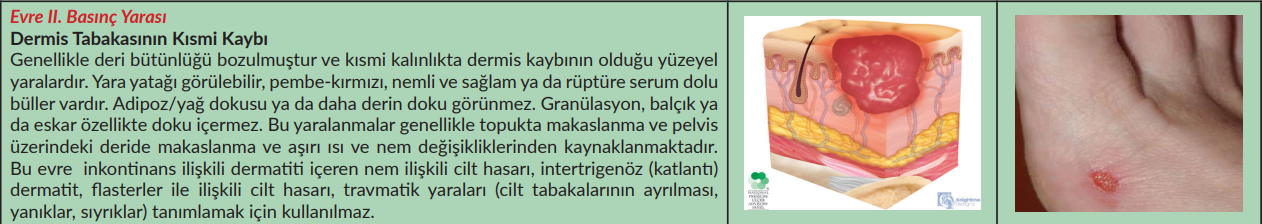 Evre 3 basınç yarası
Tam kalınlıkta doku kaybı
Deri altı yağ görülebilir; yıkım, enfeksiyonlu veya enfeksiyonsuz kas içine uzanır. 
Kemik ve eklem tutulumu yok 
Nekroz, kabuklanma, yara altında tünel ve boşluklar  mevcut olabilir.
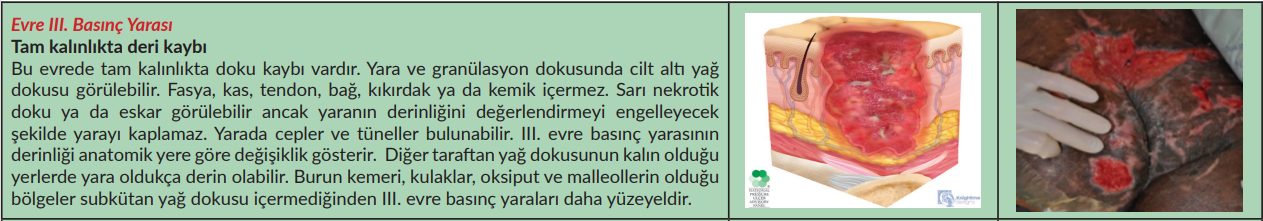 Evre 4 basınç yarası
Enfeksiyonlu veya enfeksiyonsuz kemik, tendon veya eklem tutulumu ile birlikte tam kalınlıkta cilt kaybı. Genellikle zayıflatma ve tünel açmayı içerir.
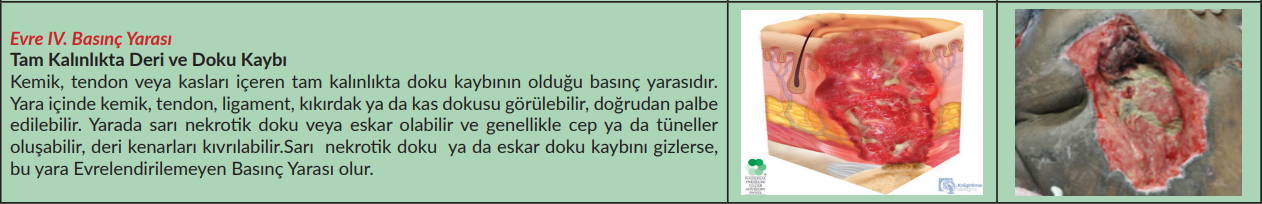 EVRELENDİRİLEMEYEN basınç yarası
Ülser tabanının yara yatağında kabuk ve/veya eskar ile kaplandığı tam kalınlıkta  tüm tabakalarda doku kaybı
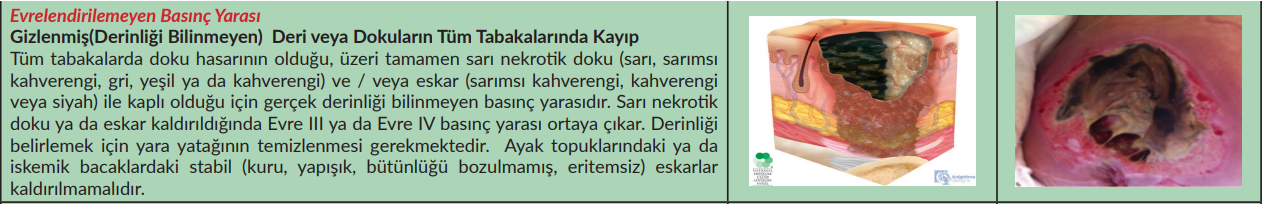 DERİN DOKU basınç yarası
Mor veya kestane rengi lokalize, rengi bozulmamış cilt veya alttaki dokunun basınç ve/veya kesme nedeniyle hasar görmesi nedeniyle kanla dolu kabarık hasar alanı
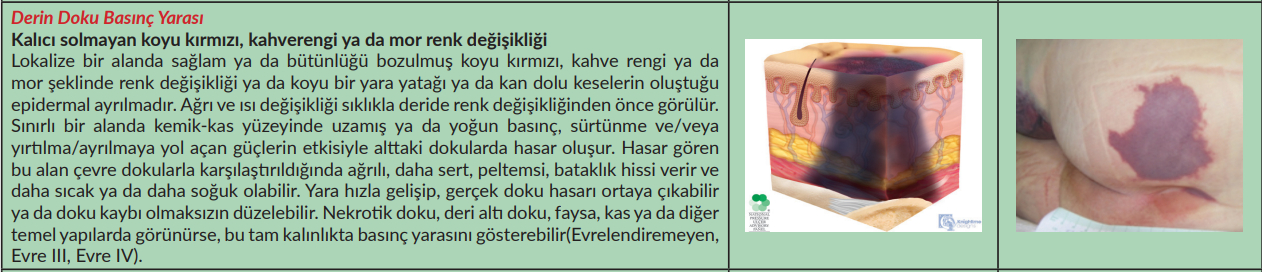 Tıbbi Cihaza Bağlı Basınç Yaralanmaları(mdrpı)
Tıbbi araç kullanma hikayesi
Bu ülser evrelendirilmez.
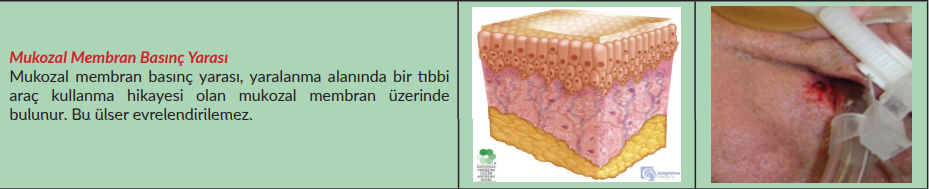 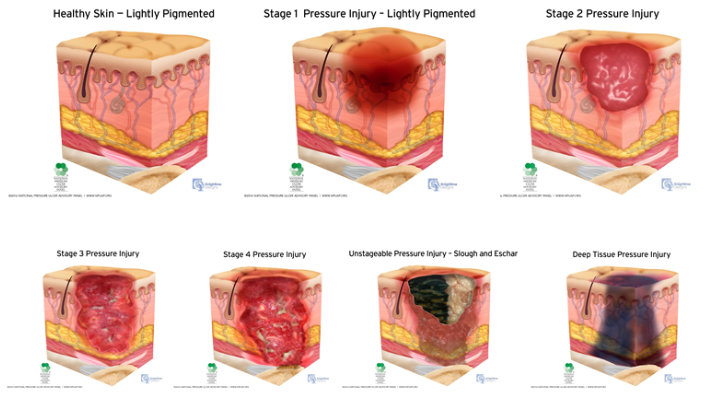 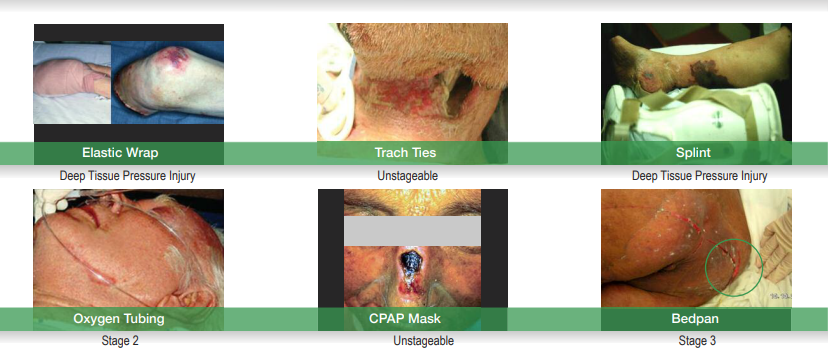 Evreleme
Yara en derin boyutuna göre evrelendirilmelidir. Örnek olarak, bir yaranın çoğunluğu evre 2 olsa da, daha derine uzanan herhangi bir kısım ülseri daha yüksek bir evre olarak sınıflandırır. 

Evre 3 ülserler, burun köprüsü, kulak, oksiput ve malleol gibi deri altı dokusu olmayan alanlarda sığ olabilir. Aksine, gluteal bölge çok derin ülserler geliştirebilir 

Evre 4 basınç yaralanmasının derinliği de anatomik konuma göre değişir. Evre 3 ülserlerde olduğu gibi, burun köprüsü, kulak, oksiput ve malleol deri altı dokusuna sahip değildir ve bu yerlerdeki evre 4 ülserler sığ olabilir.
Evreleme
Evre 4 ülserlerin boyutu, baltalama ve fistül oluşumu nedeniyle genellikle hafife alınır; nispeten küçük bir yüzeysel cilt kusuru, geniş derin doku nekrozunu maskeleyebilir. 

Fasya, tendon veya eklem kapsülü dahil destekleyici yapılara uzanan 4. evre ülserler osteomiyelit ile ilişkili olabilir. 

Koyu ten rengine sahip kişilerde derin doku basınç yaralanmasını tespit etmek zor olabilir. Bölge, çevresindeki dokuya kıyasla ağrılı, sert veya süngerimsi, bataklık, sıcak veya soğuk olabilir.
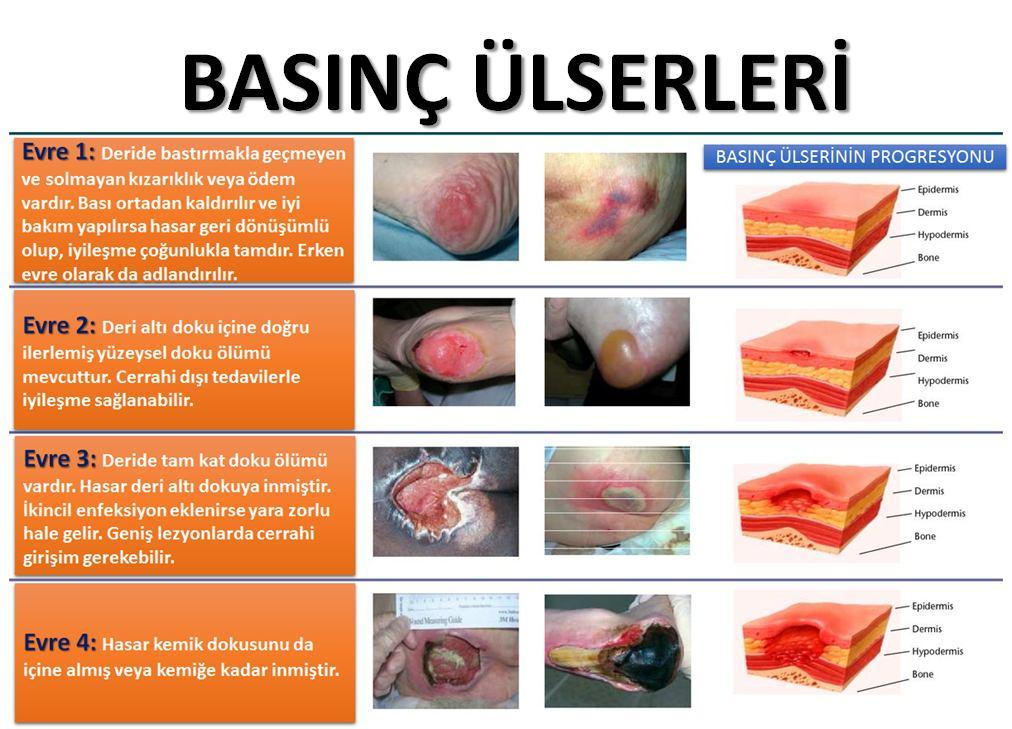 Evre 1
Evre 2
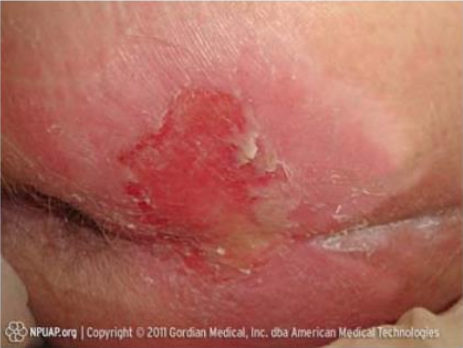 Evre 3
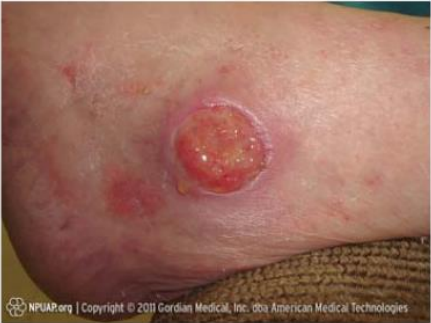 Evre 4
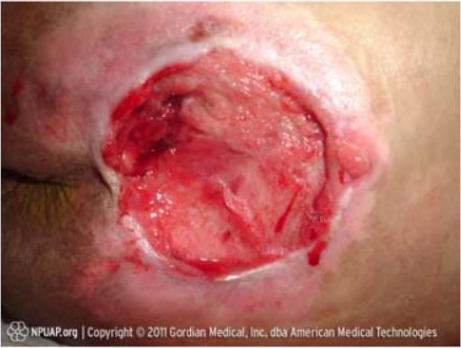 Evrelendirilemeyen
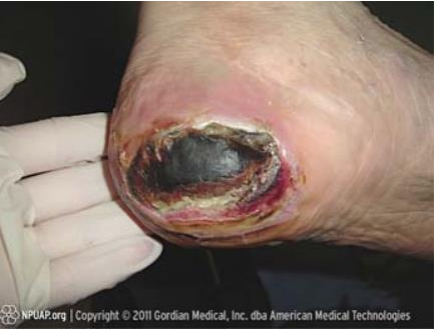 Derin doku hasarı
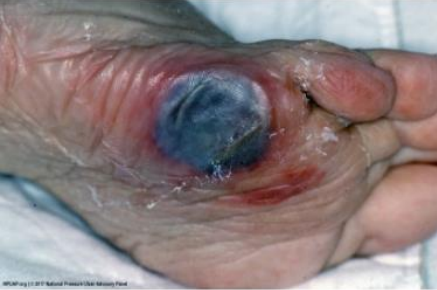 Evre 4
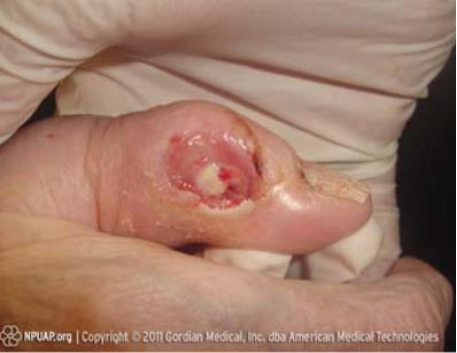 Evre 1
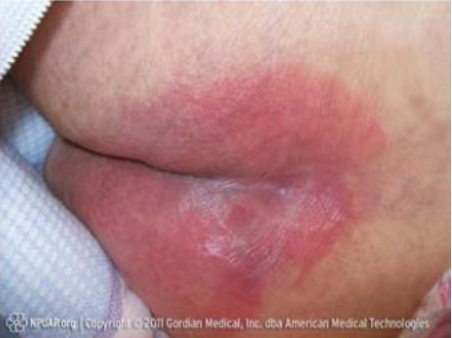 Evre 3
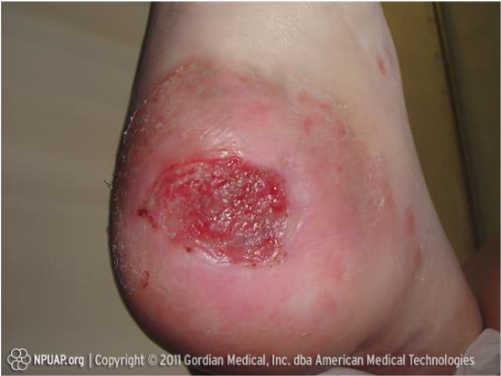 EVRELENDİRİLEMEYEN
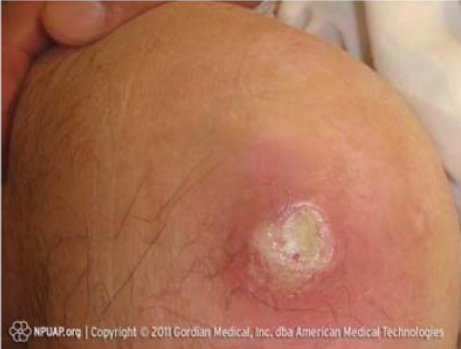 Derin doku hasarı
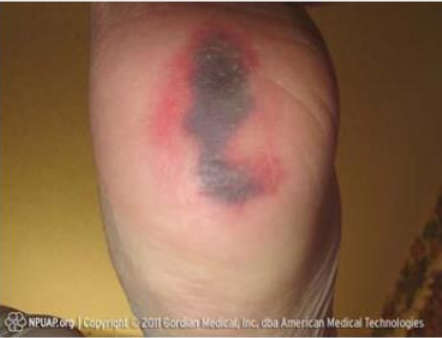 AYIRICI TANI
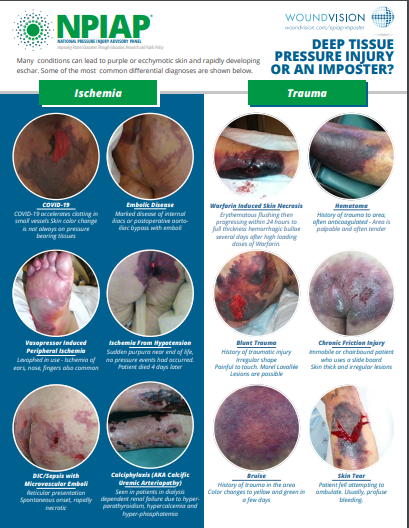 Diyabet İlişkili Ülserler 


Yumuşak Doku Enfeksiyonları (Selülit, Erizipel, Cilt Apsesi Vs.)


Arteriyel \ Venöz Yetmezlik Ülserleri
Diyabet ilişkili ülserler
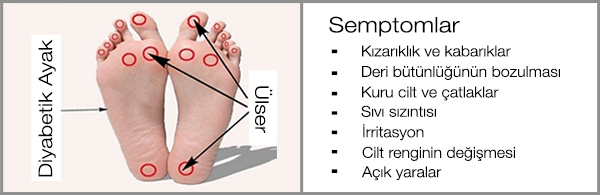 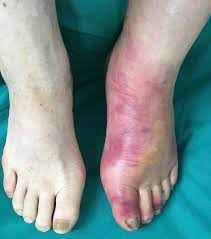 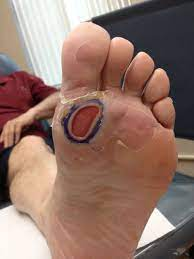 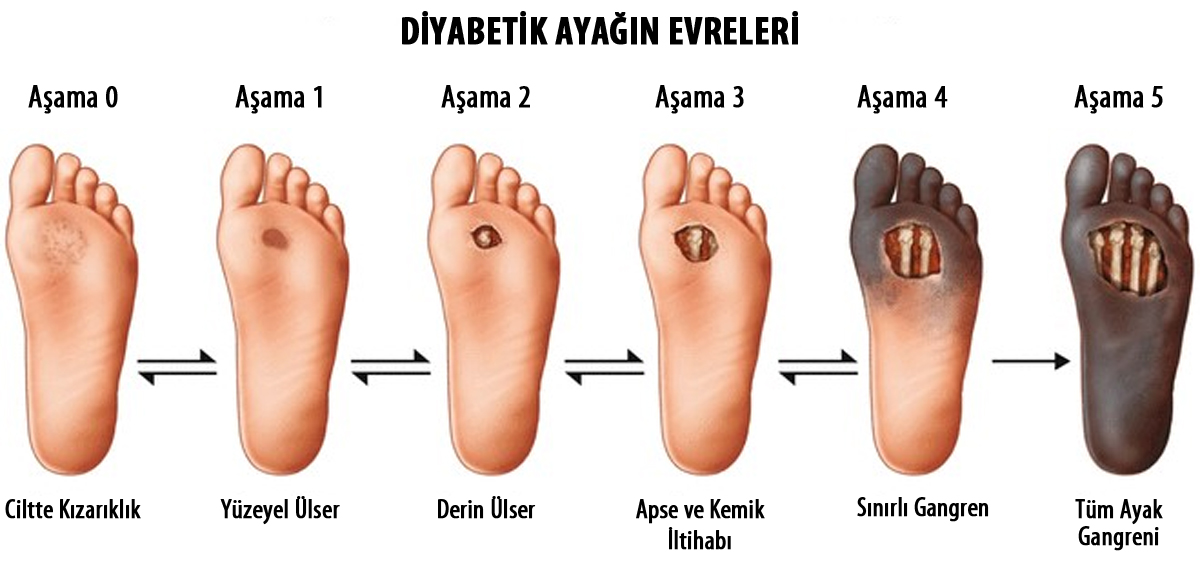 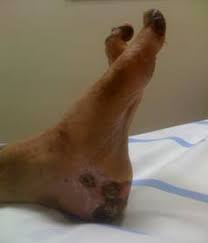 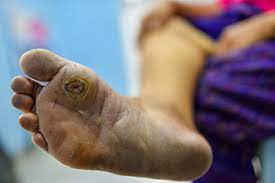 YUMUŞAK DOKU ENFEKSİYONLARI
ERİZİPEL
CİLT APSESİ
SELÜLİT
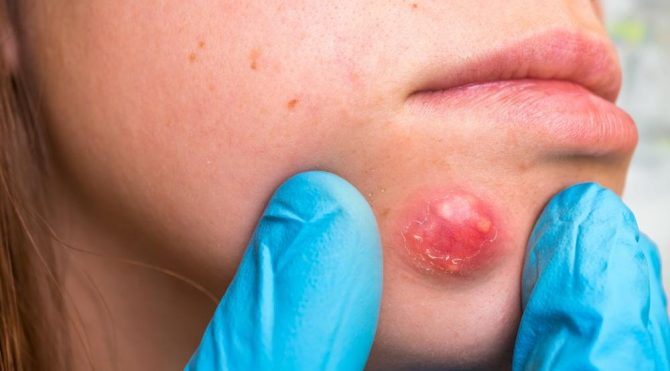 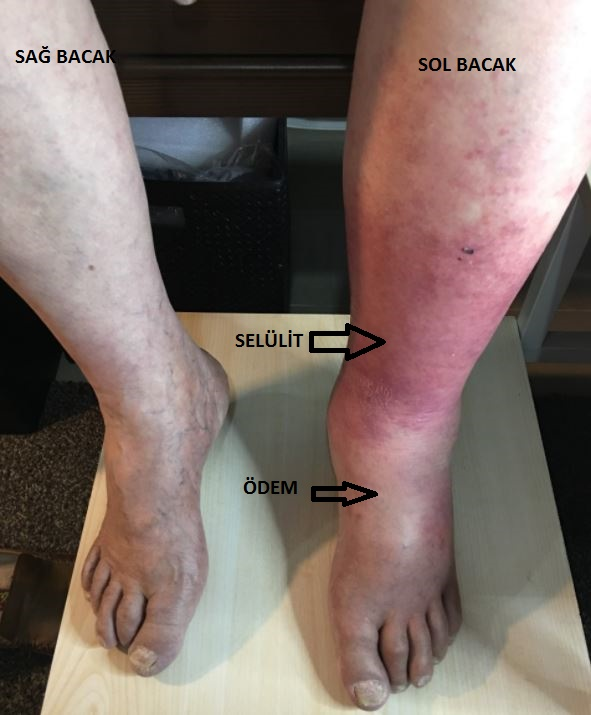 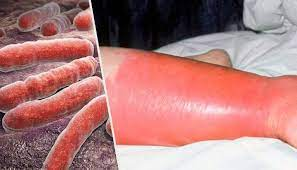 ARTERYEL\VENÖZ YETMEZLİĞE BAĞLI ÜLSERLER
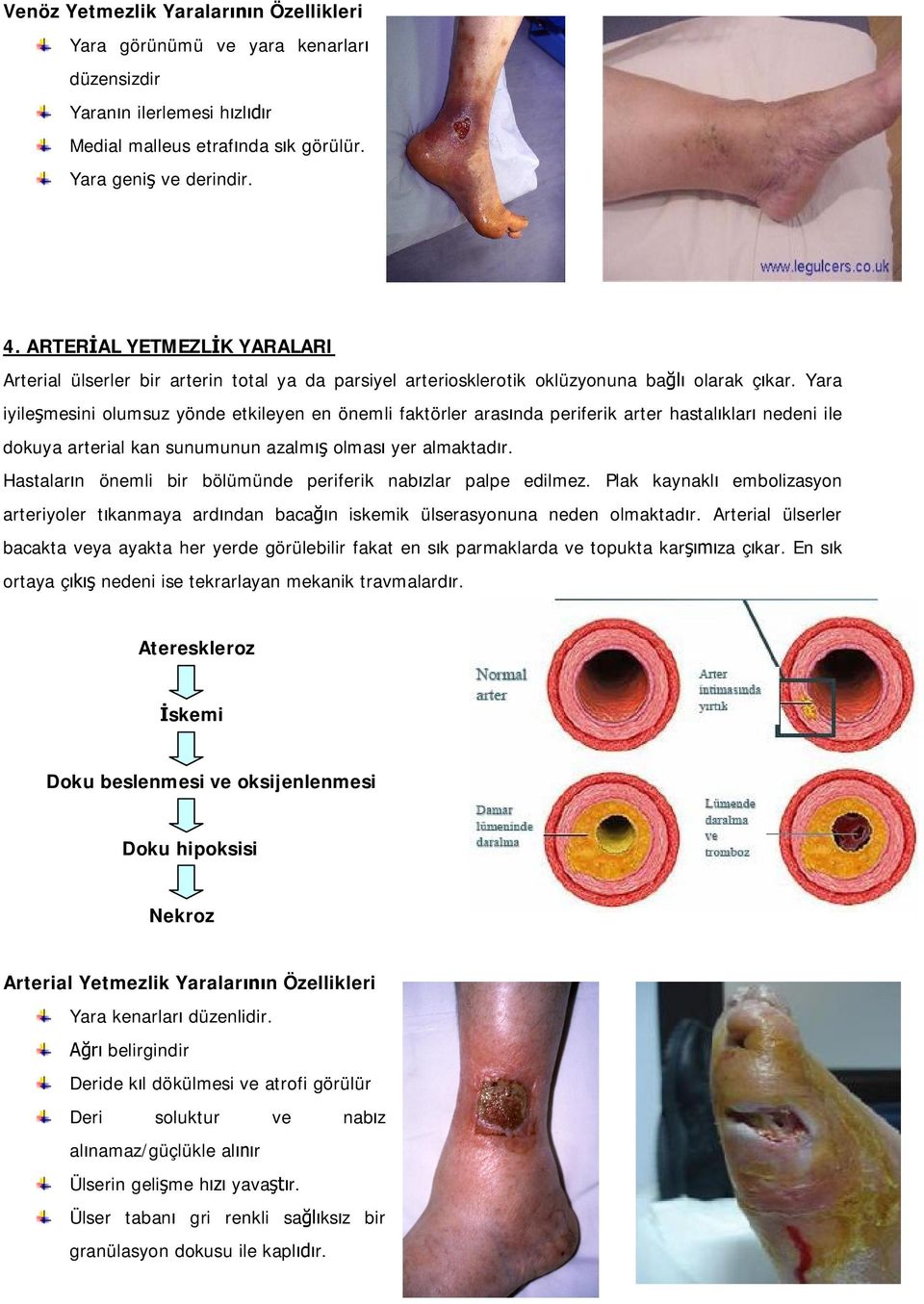 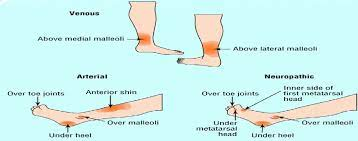 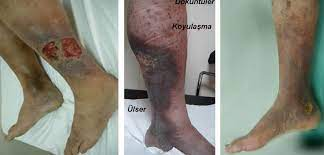 ARTERYEL\VENÖZ YETMEZLİĞE BAĞLI ÜLSERLER
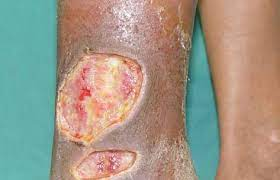 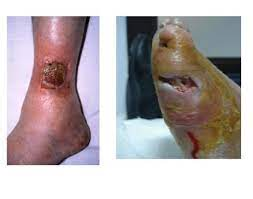 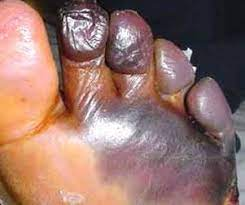 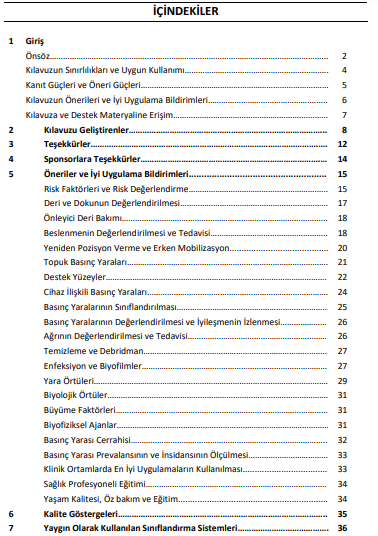 KONSERVATİF TEDAVİ
CERRAHİ TEDAVİ
Basınç yarası tedavi ve önlenmesi
Konservatif Tedavi
Hastaya uygun pozisyon verilerek basınç dağılımının sağlanması 
Ağrının kontrolü 
Enfeksiyon tedavisi 
Uygun beslenme desteği 
Ülser özelliklerine göre uygun yara bakımının sağlanması, nekrotik doku varsa debridman yapılması 
Hastanın günlük izlemi 
Psikososyal destek
GENEL BAKIM
Basınca bağlı cilt ve yumuşak doku yaralanması olan bir hastanın tedavisine yönelik genel yaklaşım aşağıdakileri içermelidir 

Uygun konumlandırma ve destek yüzeyleri ile basıncın yeniden dağılımını sağlayarak altta yatan katkıda bulunan faktörleri azaltın veya ortadan kaldırın.
Ülserin özelliklerine göre nekrotik dokuya sahip hastalar için debridmanı içerebilen uygun lokal yara bakımı sağlayın.
Negatif basınçlı yara tedavisi gibi yardımcı tedavileri düşünün.
Hastanın ilerlemesini izleyin ve belgeleyin.
Uygun psikososyal destek sağlayın.
Basıncın uygun dağıtılması
Destek yüzeyler sağlanmalı

Yüksek riskli hastalarda basınç azaltıcı veya rahatlatıcı yatak ve minderler kullanılabilir. 

Pozisyon verme ihmal edilmemeli(en az her 2 saatte bir)

Hasta yan yatarken 30 derecelik açıyla yerleştirilmeli

 Yatak başı 30 dereceden yüksek olmamalı
Basıncın uygun dağıtılması
Basınç Yaralanmalarını Önlemek İçin Yetişkinlerde Uygun Sırtüstü Konumlandırma
Basınç Yaralanmalarını Önlemek İçin Yetişkinlerde Uygun Yan Yatma Pozisyonu
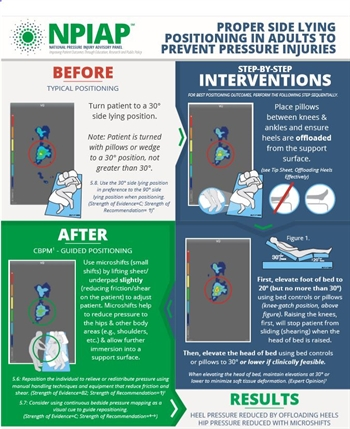 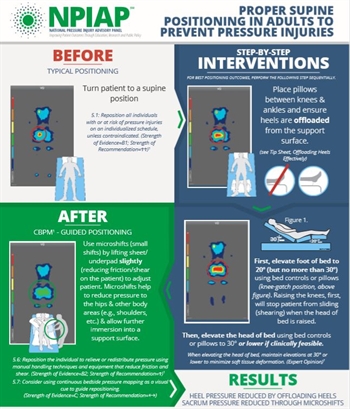 Basıncın uygun dağıtılması
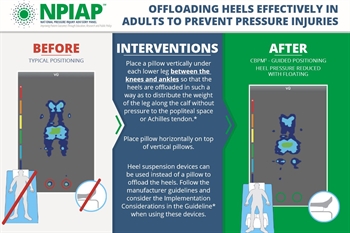 Basınç Yaralanmalarını Önlemek İçin Yetişkinlerde Etkili Bir Şekilde Topukları Boşaltma
Basıncın uygun dağıtılması
Tıbbi Cihaza Bağlı Basınç Yaralanmaları(MDRPI) Önlemek İçin Uygulamalar
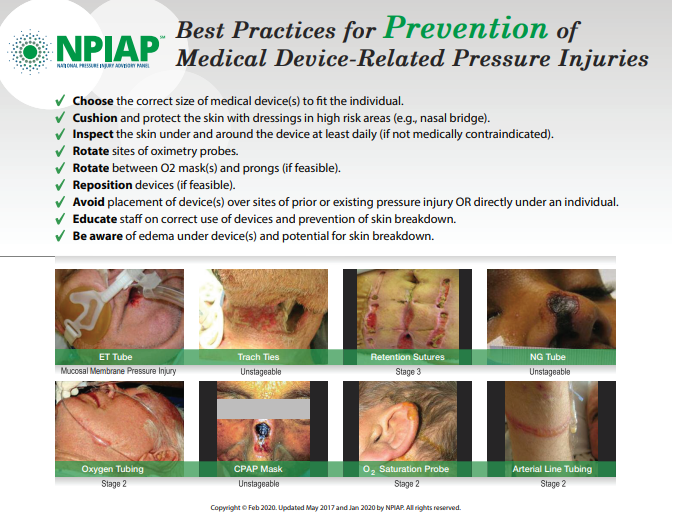 Tıbbi Cihaza Bağlı Basınç Yaralanmaları(MDRPI) Önlemek İçin Uygulamalar
Kişiye uygun tıbbi cihaz(lar)ın doğru boyutunu seçin.
Yüksek riskli bölgelerde (örn. burun köprüsü) cildi pansumanlarla yastıklayın ve koruyun.
Cihazın altındaki ve çevresindeki cildi en az günde bir kez kontrol edin (tıbben kontrendike değilse).
Oksimetri problarının yerlerini döndürün.
O2 maskeleri ve uçlar (mümkünse) arasında geçiş yapın.
Cihazları yeniden konumlandırın (mümkünse).
Cihaz(lar)ı önceden veya mevcut basınç yaralanması bölgelerine VEYA doğrudan bir kişinin altına yerleştirmekten kaçının.
Çalışanları cihazların doğru kullanımı ve cilt bozulmasının önlenmesi konusunda eğitin.
Cihaz(lar)ın altındaki ödemin ve ciltte bozulma potansiyelinin farkında olun.
Ağrının kontrolü
Mevcut tedavinin sağlanabilmesi için mevcut ağrının türünü ve boyutunu belirlemek önemlidir. 
İzlemde ağrı ölçeği kullanılabilir.
Hafif ağrılar için oral nonopioid analjezikler, orta şiddetli ağrılar için opioid analjezikler kullanılabilir. 
Yara üzerine lokal anestezik ilaçlar (lidokain) kısa süreli rahatlama sağlayabilir.
Morfin jeli  gibi topikal opioidler, küçük denemelerde bazı faydalar göstermiştir*
Zeppetella G, Ribeiro MD. Ağrılı ülserlere topikal olarak uygulanan intrasite jel içinde morfin. J Ağrı Belirti Yönet 2005; 29:118.
Ağrının kontrolü
İbuprofen salımlı köpük sargılar* 


Atina’da yapılan bir çalışmada; sık görülen, ağrılı, sızan, kronik ve akut / travmatik yaralarda ibuprofen köpük giydirmenin yara ağrısını anlamlı şekilde iyileştirdiği gösterilmiştir.
*Arapoglou V, K. K., Syrigos KN, Dimakakos EP, Zakopoulou N, Gjødsbøl K, Glynn C, Schäfer E, Petersen B, Tsoutos D "Analgesic efficacy of an ibuprofen-releasing foam dressing compared with local best practice for painful exuding wounds.
Ağrının kontrolü
Derin bası ülseri varlığında sistemik tedavi düşünülmeli. 

Pansuman değişiklikleri ve debridman öncesinde yeterli ağrı kontrolü sağlanmalıdır. 

İnvaziv işlemler için sedasyon veya genel anestezi gerekebilir. 

Şiddetli ağrıya neden oluyorsa, yara temizleme ve pansuman tekniklerinin yeniden gözden geçirilmesi gerekebilir.  Bu hastalarda invaziv prosedürler için  sedasyon veya genel anestezi gerektirebileceğinden, ameliyathanede kapsamlı debridman yapılmalıdır
Enfeksiyonun tedavisi
Tüm açık ülserler bakteri ile kolonize olur, ancak kültür ve antibiyotik tedavisi ile yalnızca klinik olarak belirgin enfeksiyonlar ele alınmalıdır* 

Bakteriyel biyofilmin varlığı (bir yapının yüzeyine yapışan ince mikroorganizma tabakası) yara iyileşmesini bozabilir. 

Derin yarası olan hastalar osteomiyelit varlığı açısından değerlendirilmelidir.
*. Gray JE, Harding KG, Enoch S. Basınç ülserleri. BMJ 2006; 332:47
Enfeksiyonun tedavisi
Yara yerinde enfeksiyonun düşünülmesi durumunda
Enfeksiyona ait sistemik bulguların varlığında veya lokal tedaviye yanıt alınamadığı durumlarda
Selülit varlığında veya osteomiyelitten şüpheleniliyorsa
Enfeksiyonun tedavisi
Gecikmiş yara iyileşmesi de yara yerinde enfeksiyonu akla getirmelidir.

Bası yaralarında en sık osteomiyelit ve bakteriyemi görülür. 

Bakteriyemi sıklıkla sistematik semptomlarla birlikte görülürken, osteomiyelit sincice gelişebilir. 

Her aşamada etken mikroorganizmanın gösterilmesi için kültür alınmalıdır. Kan kültürü ve derin doku biyopsi örneği aspirasyon örneklerine göre klinik olarak daha anlamlı sonuçlar vermektedir.
Uygun beslenme desteği
Basınca bağlı cilt ve yumuşak doku yaralanmaları olan hastalar genellikle kronik katabolik bir durumdadır. 


Özellikle evre 3 ve 4 basınç yaralanması olan hastalar için hem protein(1,2-1,5g/kg/gün) hem de toplam kalori (30-35 g/kg/gün )alımını optimize etmek önemlidir
Uygun beslenme desteği
Laboratuvar belirteçleri kendi aşlarına beslenme durumunun yeterli bir belirteci değildir. 

Besin alımı bir beslenme uzmanı tarafından değerlendirilmelidir. Bu kapsamlı değerlendirmenin unsurları arasında
protein ve kalori alımı
hidrasyon durumu
serum albümini ve/veya prealbümin 
 toplam lenfosit sayısı
Uygun beslenme desteği
Artan diyet protein alımı da iyileşmeyi hızlandırmaktadır. Protein hedefi genellikle 1.5 g / kg / gün olarak hesaplanmalıdır. 

Protein hedefi genellikle 1.25 ila 1.5 g/kg/gün'dür, ancak bazı yazarlar daha yüksek protein alımını savunmaktadır. *

C vitamini ve çinko takviyesi iyileşmeyi hızlandırmak için sıklıkla kullanılır, ancak etkinlikleri kesin olarak ispatlanmamıştır.
*Danışma Paneli, Avrupa Basınç Ülseri Danışma Paneli. Basınç ülseri tedavi önerileri. İçinde: Basınç ülserlerinin önlenmesi ve tedavisi: klinik uygulama kılavuzu, Ulusal Basınç Ülseri Danışma Paneli, Washington, DC 2009.
Uygun beslenme desteği
95 uzun süreli bakım kuruluşunda, dekübit ülseri olan 882 hastanın retrospektif bir kohort çalışması, toplam kalori alımının en az 30 kcal / kg olduğunda iyileşmeyi sağladığını ve evre 3 ve 4 basınç ülserlerinin boyutunu azalttığını göstermiştir.*
*Bergstrom N, H. S., Smout RJ, Bender SA, Ferguson ML, Taler G, Sauer AC, Sharkey SS, Voss AC "The National Pressure Ulcer Long-Term Care Study: outcomes of pressure ulcer treatments in long-term care.
Bası yarası bakımı ve tedavisi
Yara temizlik solüsyonları 

Debride edici ajanlar 

Yara örtüleri
Yara temizlik solüsyonları
Serum fizyolojik: Enfeksiyonun olmadığı yarada yaranın nemlendirilmesi, kullanılan diğer solüsyonun durulanması veya nekrotik materyalin temizlenmesi amaçlanıyorsa serum fizyolojik seçilmeli ve mümkünse tek kullanımlık olmalı. 
Povidon iyodin: Bakteri, sporlar, mantar ve virüslere karşı etkilidir. Ancak granülasyonun başladığı infekte olmayan yaralarda verilmemelidir, çünkü fibroblastlara toksiktir. 
Asetik asit (%0.5): Pseudomonas aeruginosa’ya etkilidir. Deri rengini değiştirerek süperinfeksiyonu maskeleyebilir. Serum fizyolojik ile durulanmalıdır. 
Sodyum hipoklorid (%2.5): Nekrotik dokunun debridmanını sağlar, serum fizyolojik ile durulanmalıdır.
YARA TEMİZLİĞİ
YARANIN DURUMUNA GÖRE 
Koruyucu Pansuman
Emici Pansuman 
Basınçlı Pansuman
YAPILIŞ ŞEKLİNE GÖRE 
Kuru Pansuman
Islak Pansuman 
Hazır Steril Pansuman(yara örtüleri) 
Garrel Pansuman
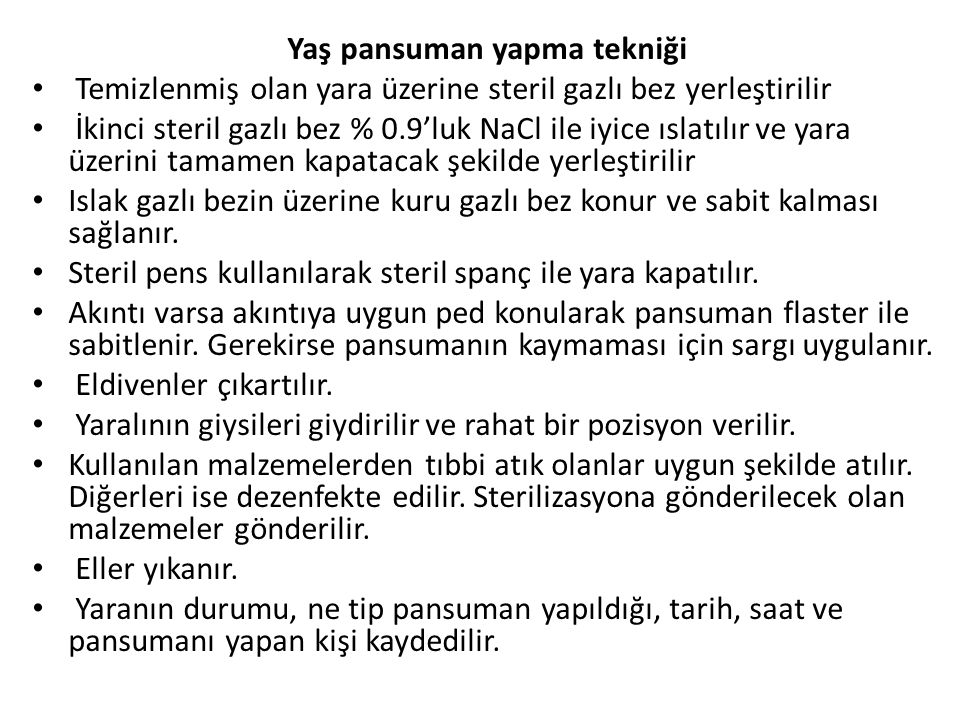 Debride edici ajanlar
Yarada nekrotik doku veya siyah, kanlanması olmayan, sert kabuk varlığında debridman yapılmalıdır. 
Enzimatik debridman 
 Preteolitik enzimler 
Mekanik debridman (SF, povidon iyot, asetik asit ve sodyum hipoklorit) 
 Cerrahi debridman
Yara örtüleri
Yara yatağının uygun nemde, yara çevresinin ise kuru tutulmasını sağlamak amaçlanır.
 Yaranın özelliğine göre uygun yara örtüsü seçilmelidir. 
Transparan film 
Hidrojel 
 Hidrokolloid 
Alginat 
Köpükler
Yara örtüleri
TRANSPARAN FİLMLER

 Emici özellikte değildir.

Eksuda olmayan yaralarda nemlendirmek amacıyla kullanılabilir
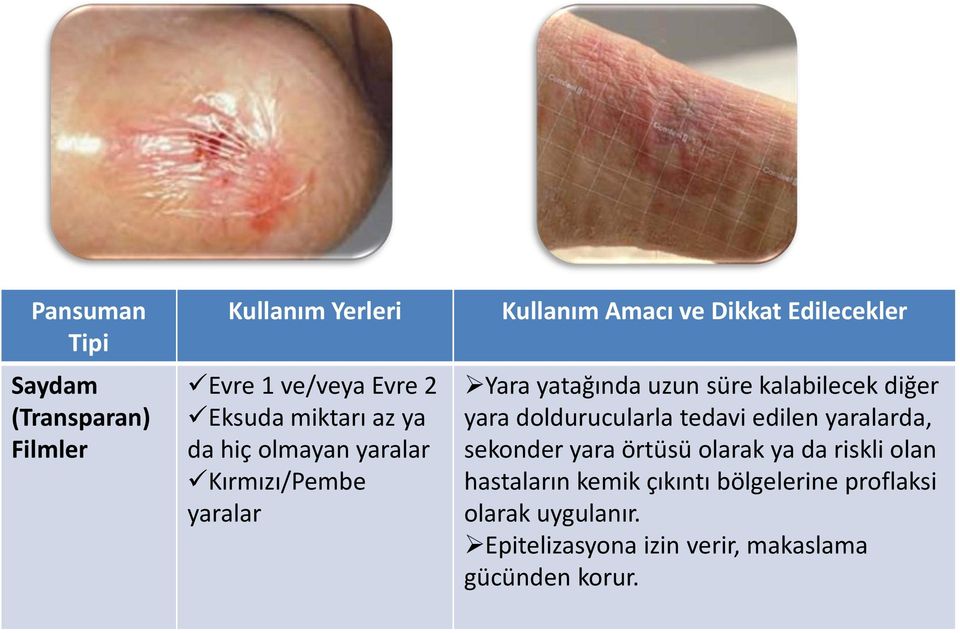 Yara örtüleri
HİDROJEL

Serum fizyolojik bazlı örtülerdir

Hafif eksüdanın olduğu evre 1-2 bası yaralarında tercih edilmeli
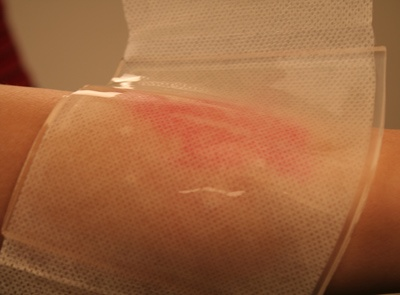 Yara örtüleri
HİDROKOLLOİDLER
Oklüziv örtülerdir.
 Çok az nem ve buhar değişimi sağlar. 
Otolitik debridmana yardımcı olurlar.
 Hafif eksüdalı yaralarda tercih edilmelidir.
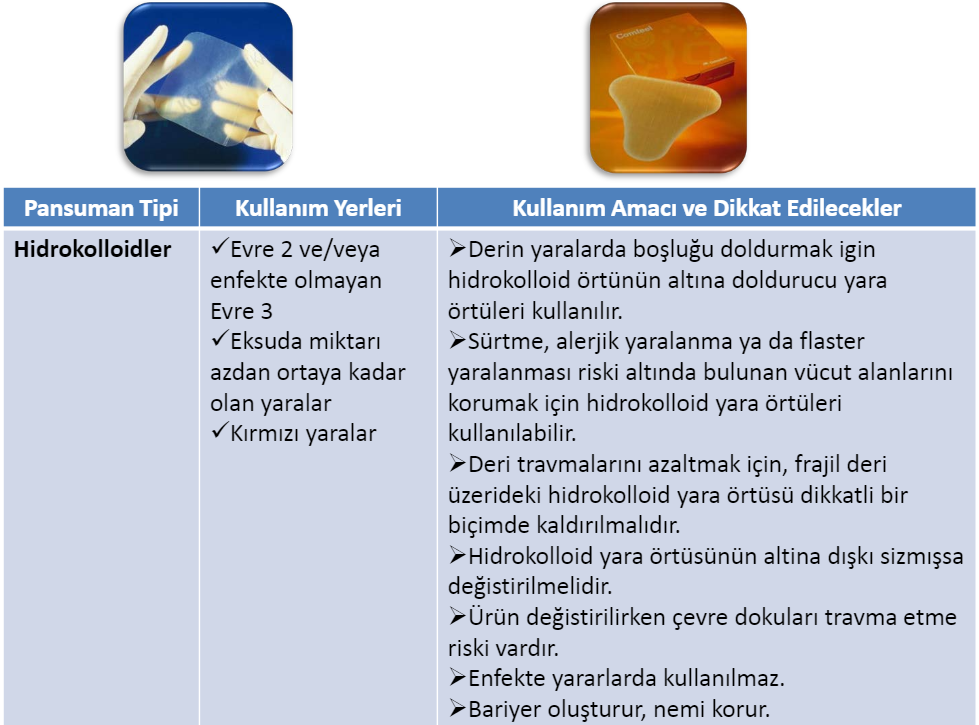 Yara örtüleri
ALGİNATLAR
Absorbsiyon özelliği yüksek ,hidrasyon özellikleri yok.
Eksüdası fazla olan yaralarda, cerrahi sonrasında tercih edilir. 
Ölü boşlukları doldurur
Evre 3 ve 4’te kullanılır
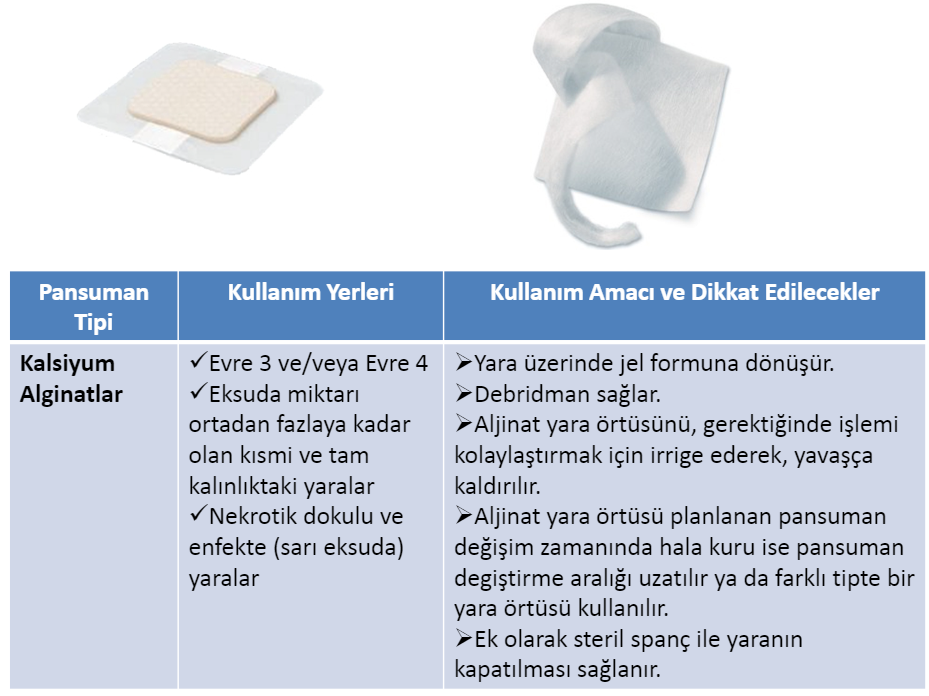 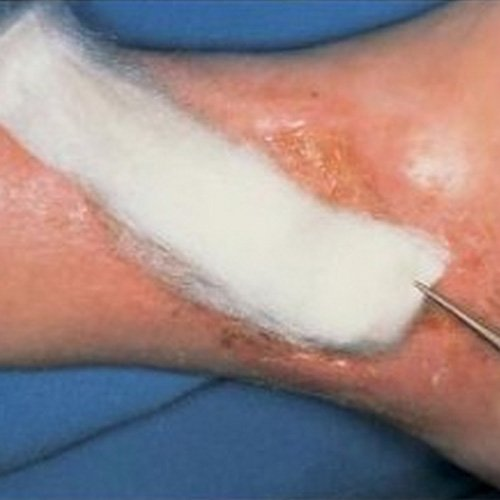 Yara örtüleri
KÖPÜKLER
Absorbsiyon özelliği yüksek

 Kaviteli lezyonlarda kullanılabilir 

Su geçirmez olan tipleri inkontinasta deriyi koruma özelliğine sahiptir 

Yara iyileşmesine yardımcı olur
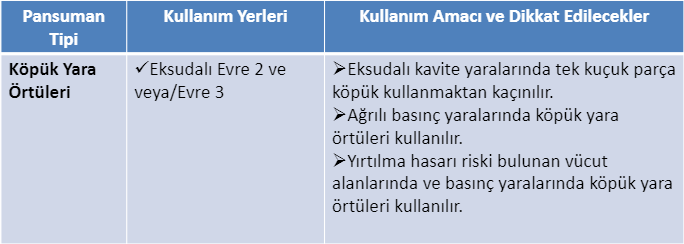 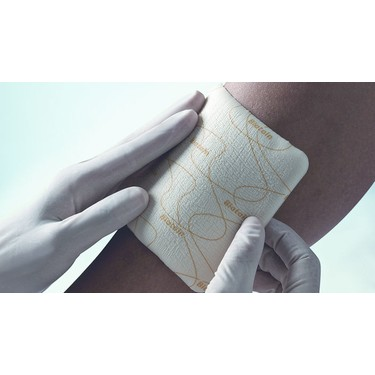 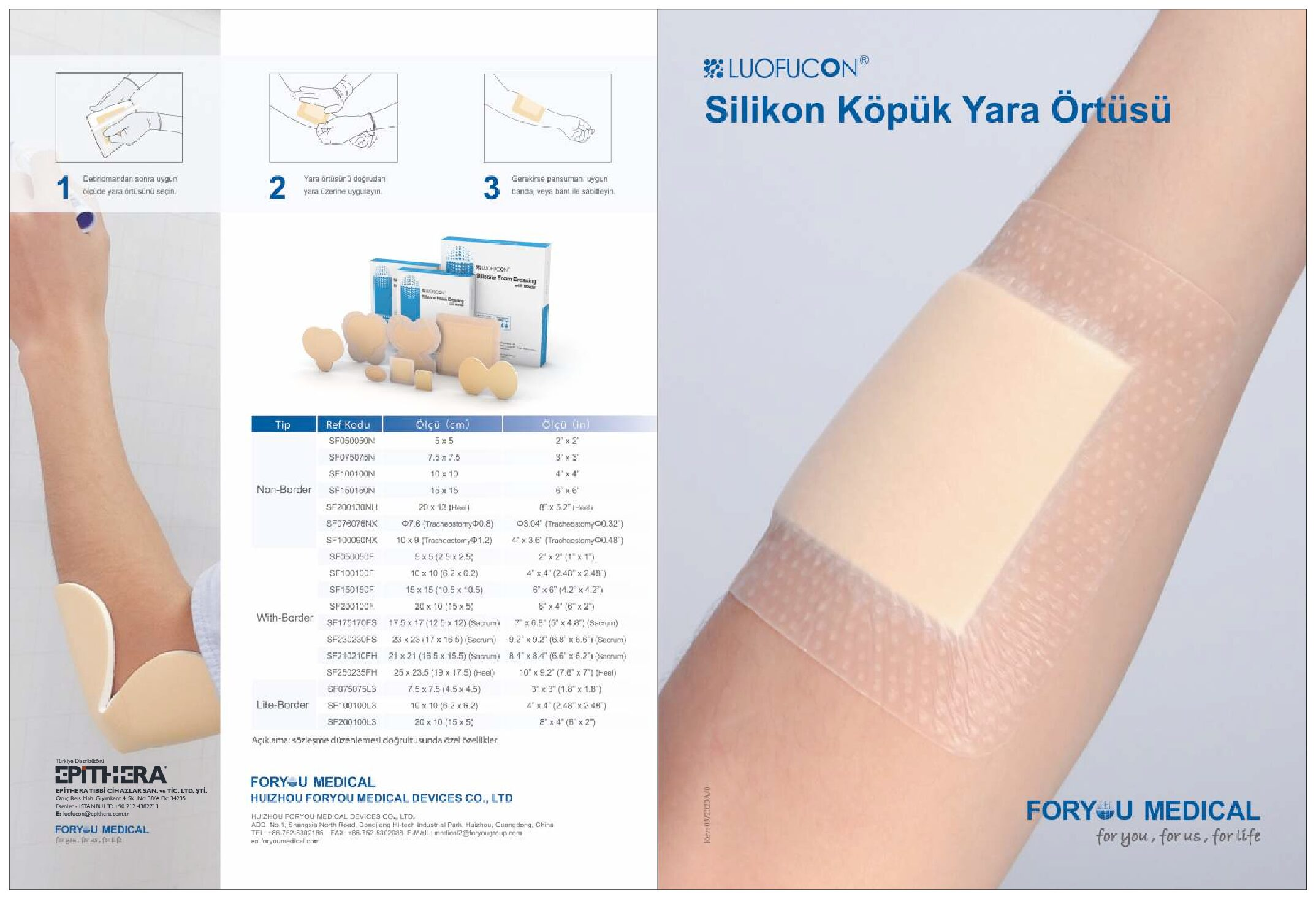 Yara örtüleri
KOLLAJEN

Kaviteli lezyonlarda kullanılabilir.

 Her evredeki yarada kullanılabilir.

 Emicilik özellikleri orta ve yüksek düzeydedir
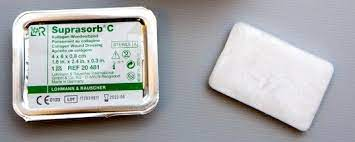 Diğer tedavi yöntemleri
Elektro stimülasyon 

Negatif basınçlı yara terapisi

Terapötik ultrason 


Hiperbarik oksijen 

Topikal oksijen ve büyüme faktörleri 

Kök hücre teknolojileri
CERRAHİ TEDAVİ
DEBRİDMAN
DOĞRUDAN KAPAMA
DERİ GREFT
DERİ FLEP

Evre 3 ve 4 dekübit ülserlerinde yara kapanması için cerrahi girişim gerekebilir

Genelde ülsere bölge tümüyle eksize edildikten sonra çeşitli cerrahi tekniklerle greft veya flap önerilir
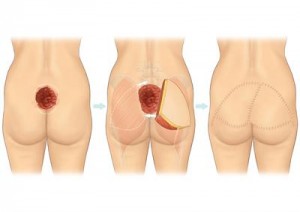 önleme
Hafif riskli (15-18 puan) hastalarda;
Mobilizasyon artırılmalı
Topuklar korunmalı
Hasta yatağa bağımlı ise en az iki saatte bir, tekerlekli sandalyeye bağımlı ise saat başı pozisyon değiştirilmeli ve basınç azaltıcı destekler kullanılmalı
Pozisyon verilirken sürtünme, yırtılma ile dokunun hasar görmesi engellenmeli
Dizlerin ve ayak bileklerinin birbirine sürtünmesini önlemek için bacak araları yastık ya da köpük kenarlıklarla desteklenmelidir.
Deride çatlakların oluşumunu engelleyecek yeterli nem sağlanmalı
önleme
Orta riskli (13-14 puan) hastalarda 
Diğer önlemlere ek olarak köpük kenarlıklarla desteklenmiş 30º yan yatış pozisyonu verilmeli

Yüksek riskli (10-12 puan) hastalarda 
Bahsedilen önlemlere ayrıca 15-20 dakikada bir küçük vücut hareketleri eklenmeli

Çok yüksek riskli (0-9 puan) hastalarda 
Tüm bahsedilen önlemlere basınç rahatlatıcı yatak ve minderler eklenmeli
Önleme-izlem
Yeterli beslenme, hem ülser oluşumunu önlemeye hem de erken evre ülserlerin iyileşmesine yardımcı olabileceği düşünülmektedir.

 Kontrendikasyon olmadığı sürece risk altındaki bireylere yaklaşık 1,2- 1,5 g/kg/gün protein alımı önerilmektedir. 

Cilt günlük incelenmeli .Temiz tutulmalı, aşırı kuruluk ve nemden kaçınılmalı

Periferik arter hastalığı olanlarda hipotansiyonu tedavi etmek, vazokonstriktif ajanların sınırlandırılması, kardiyak kontraktiliteyi iyileştirmek veya revaskülarizasyon cilt perfüzyonunu iyileştirmek için önemlidir.
Tedavini değerlendirilmesi
Aşağıdaki bakım parametreleri günlük olarak izlenmeli ve belgelenmelidir.*

Ülserin değerlendirilmesi (iyileşme ölçekleri )
Varsa pansumanın durumu
Ülser çevresindeki alanın durumu
Ağrının varlığı ve ağrı kontrolünün yeterliliği
Enfeksiyon gibi olası komplikasyonların varlığı
*Thomas DR. Yeni F-tag 314: basınç ülserlerinin önlenmesi ve yönetimi. J Am Med Dir Doç. 2006; 7:523.
İyileşme ölçekleri
Yara iyileşmesinin izlenmesi ve belgelenmesinde kullanılmak üzere bir dizi ölçek mevcuttur.
Mevcut evreleme sistemleri arasındaki farklılıklar göz önüne alındığında, basınç kaynaklı yaralanmaları olan hastalardan sorumlu klinisyenler arasında etkili iletişimi kolaylaştırmak için kullanılan iyileşme ölçeği açıkça tanımlanmalıdır. Ülserlerin tutarlı bir şekilde evrelenmesini sağlamak için bu ölçeklerin kullanımı konusunda eğitim de gereklidir.
İyileşme için Basınç Ülseri Ölçeği (PUSH)  NPIAP Evreleme Sistemi ile birlikte kullanılmak üzere tasarlanmış PUSH aracı en kolay uygulanan araçtır  Bu ölçek doğrulanmıştır, kullanımı kolaydır ve yardımcı olduğu gösterilmiştir.
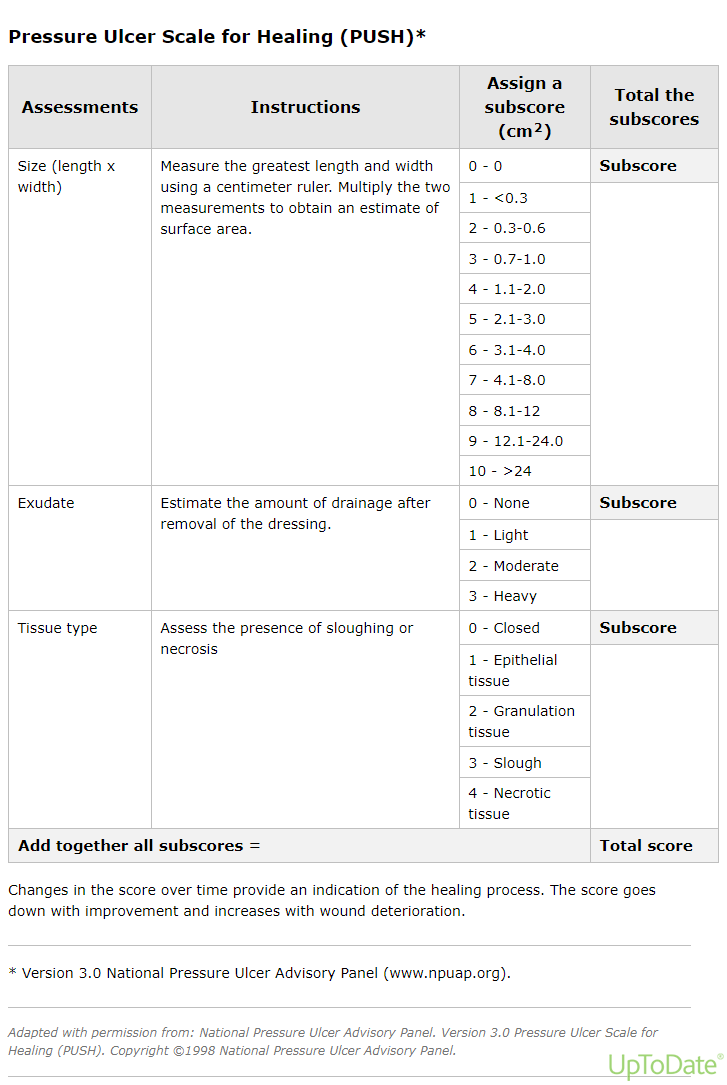 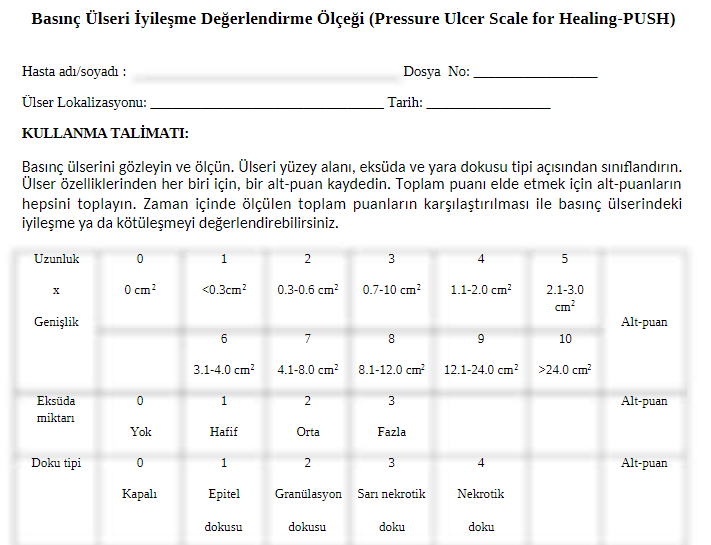 Tedavini değerlendirilmesi
Uygun bakım ile, çoğu basınç kaynaklı cilt ve yumuşak doku yaralanması, beklenen bir zaman dilimi içinde iyileşir

 Huzurevinde yapılan ve 1000'den fazla hastayı toplu olarak takip eden iki araştırma, standart tedaviyle altı ayda 
evre 2 basınç yaralanması olan hastaların yüzde 70'inden fazlasının
 evre 3 basınç yaralanması olan hastaların yüzde 50'sinden fazlasının 
 evre 4 basınç yaralanması olan hastaların yüzde 30'undan fazlasının ülsersiz olduğunu göstermiştir.
İki yıl boyunca takip edilenler arasında, 4. aşama basınç yaralanmalarının yüzde 77'si iyileşmişti.
Brandeis GH, Morris JN, Nash DJ, Lipsitz LA. Huzurevinde kalan yaşlılarda bası yaralarının epidemiyolojisi ve doğal öyküsü. JAMA 1990; 264:2905.
Berlowitz DR, Brandeis GH, Anderson J, Brand HK. Uzun süreli bakım sakinleri arasında basınç ülseri iyileşmesinin tahmin edicileri. J Am Geriatr Soc 1997; 45:30.
Örnek vaka
62 yaş Erkek 
Opere Beyin CA(1 yıl), HT(10yıl), Tip 2 DM(1yıl), Aspirasyon Pnömonisi tanıları ile serviste takipli 
Son 5 aydır immobil, paraplejik , GKS: 8-9 , Beslenme : NG ile rejim 1 
Gluteal ve Sakral bölgede 2 gündür oluşan bası yarası mevcut
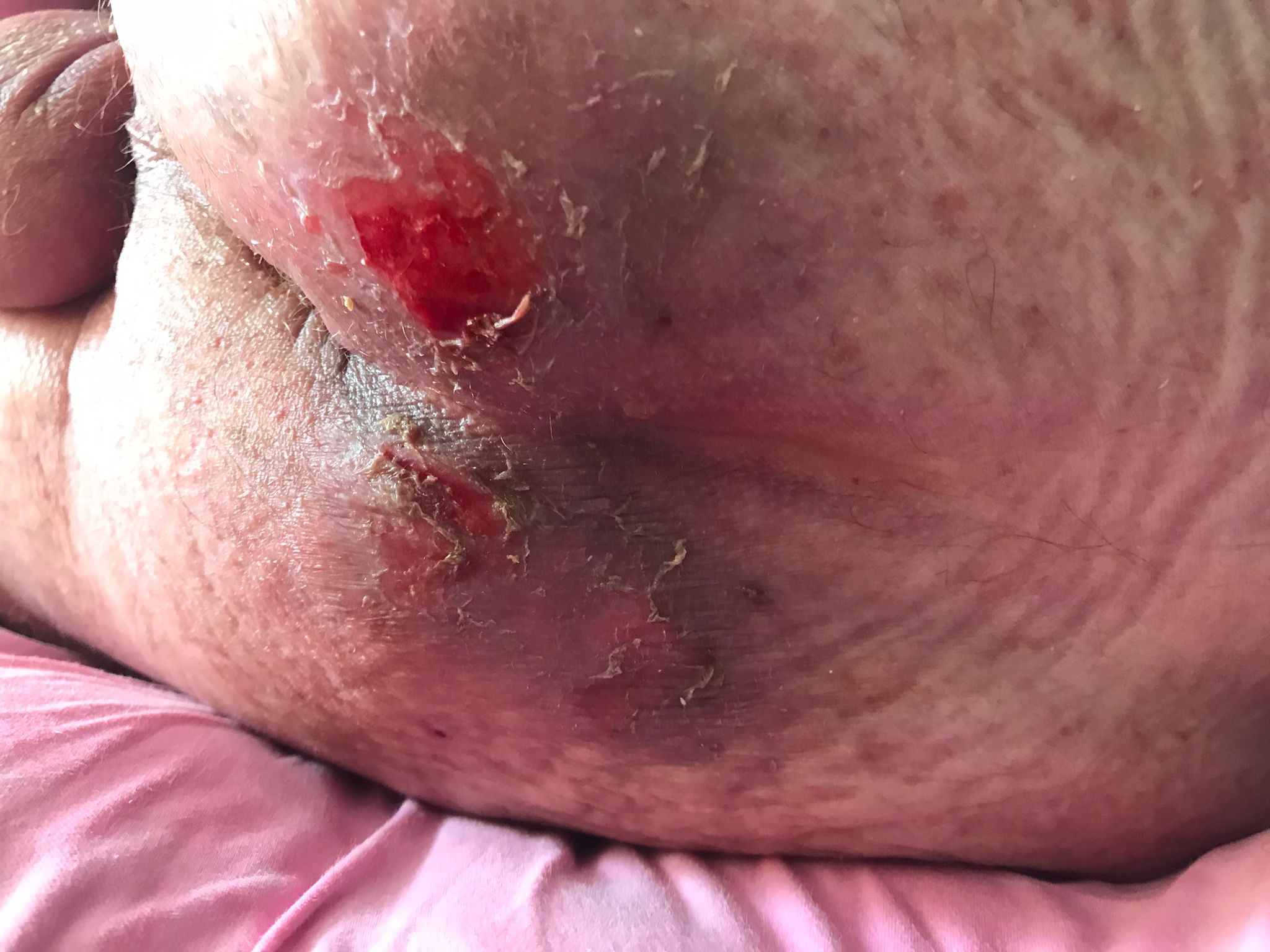 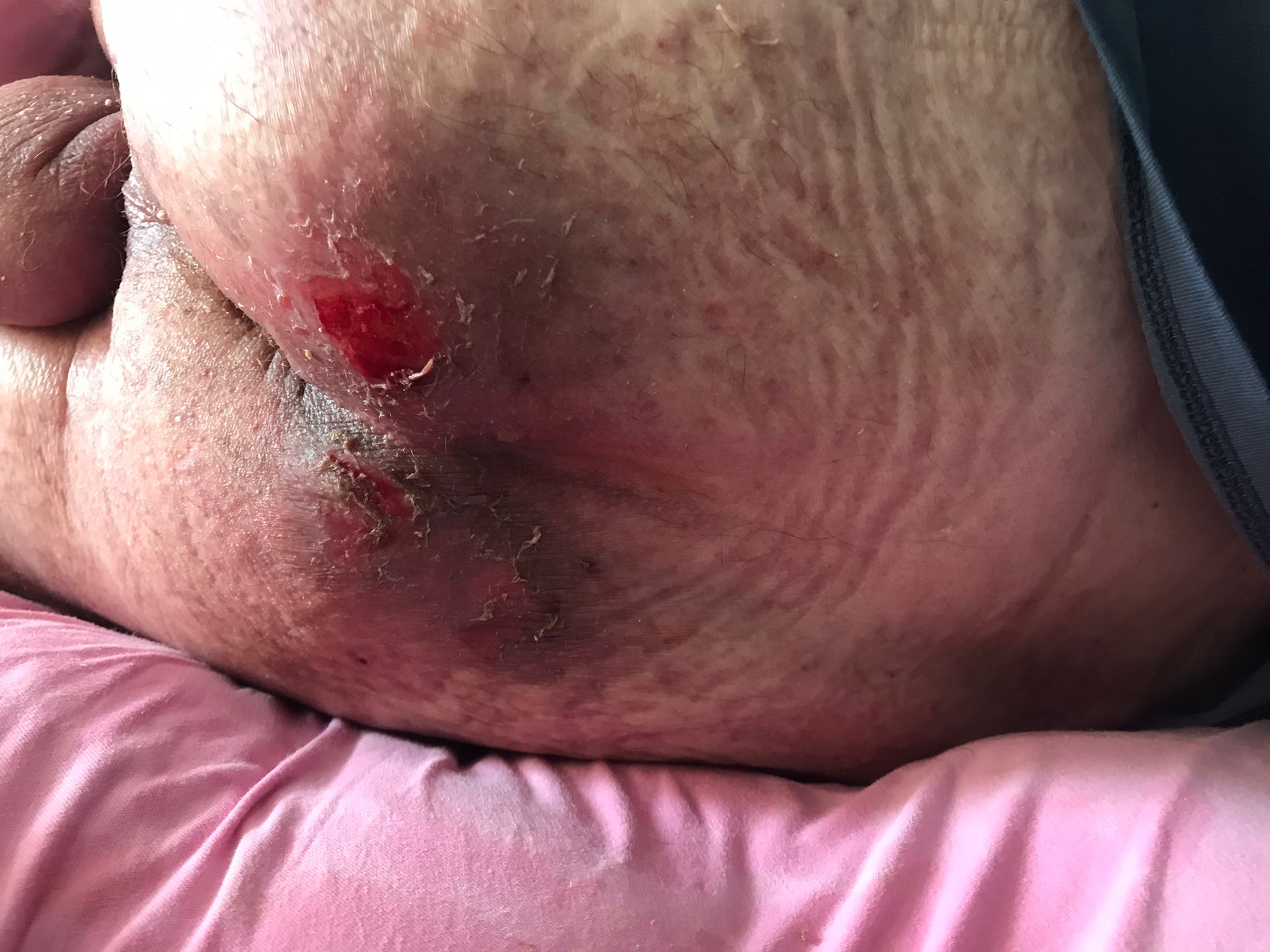 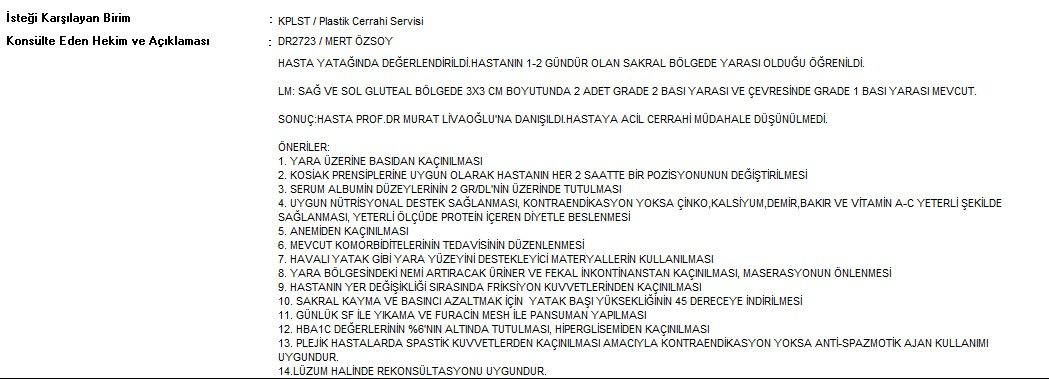 Kaynaklar
Basınç Ülserlerinin/Yaralarının Önlenmesi ve Tedavisi: Hızlı Başvuru Kılavuzu 2019 
RAKEL AİLE HEKİMLİĞİ DOKUZUNCU BASKI. 1. KISIM , BÖLÜM 4.YAŞLI HASTANIN BAKIMI/BASINÇ ÜLSERLERİ 
NPIAP web sitesi npiap.com
EPUAP web sitesi epuap.org 
https://www.uptodate.com/contents/clinical-staging-and-general-management-of-pressure-induced-skin-and-soft-tissue-injury
Dan Berlowitz, M., MPH "Epidemiology, pathogenesis, and risk assessment of pressure ulcers."
Dan Berlowitz, M., MPH "Clinical staging and management of pressure-induced skin and soft tissue injury.’’
Dan Berlowitz, M., MPH "Prevention of pressure-induced skin and soft tissue injury.’’
 The National Pressure Ulcer Advisory Panel (NPUAP), ’’ Pressure Injury Prevention Points’’
Sevnaz Şahin, F. A. "Yaşlı Hastada Bası Yaraları Önleme, Tanı ve Tedavisi.’’
Oğuz, D. D. O. "Dekubitus Ülserleri, Geriatrik Hasta ve Sorunları Sempozyumu «